CSCI-GA 3033-107
https://brightspace.nyu.edu/d2l/home/353819
VID, Polynomial Commitments andLight Clients
Benedikt Bünz
New York University
[second homework out (due 3/10)]
Recap: Data Availability Committee (DAC)
To further reduce Tx fees:
Store L2 state root (small) on the L1 chain
Store Tx data (large) with a Data Availability Committee (DAC):
a set of nodes trusted to keep the data available
cheaper than storage on L1
L1 accepts an update only if all DAC members sign it
		⇒  ensures that all DAC members accepted Tx data
Setting up a new coordinator depends on availability of the DAC
Scaling the DAC
Data Availability 
Committee
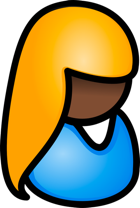 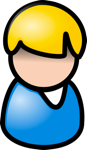 block
block
Rollupcoordinator
block
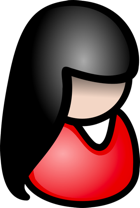 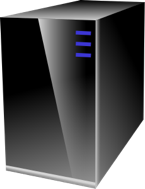 Problem 1: Scales as Size of Data * #Nodes in DAC
Problem 2: Any node in DAC can stop progress
Goal: Scale DAC to 1000s of nodes (e.g. all ETH stakers)
Idea: Split Data
Data Availability 
Committee
Block[0:1/3]
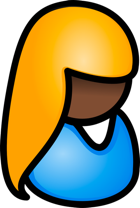 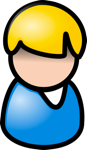 Block[1/3:2/3]
Rollupcoordinator
Block[2/3:1]
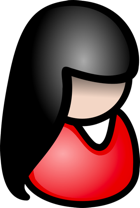 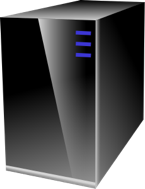 Problem: One Malicious can make block unrecoverable
Powerful Tool: Error Correcting Codes
With n parties and T data can each party receive a bit more than T/n data such that 2/3rd n can recover the data
Yes! This is solved by error correcting codes
An error correcting code enables reconstructing a message even if a limited positions have been corrupted
The Decoder doesn’t know which positions where corrupted or not
Idea: Split Data
Data Availability 
Committee
Code[0:1/3]
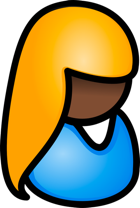 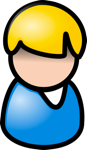 Code[1/3:2/3]
Rollupcoordinator
Code[2/3:1]
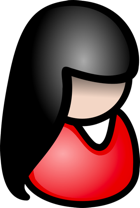 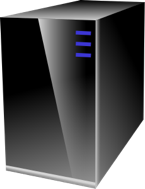 Code = ECC(Block)
If a small number of parties is corrupted/don’t respond, we can still decode.
A very useful fact:
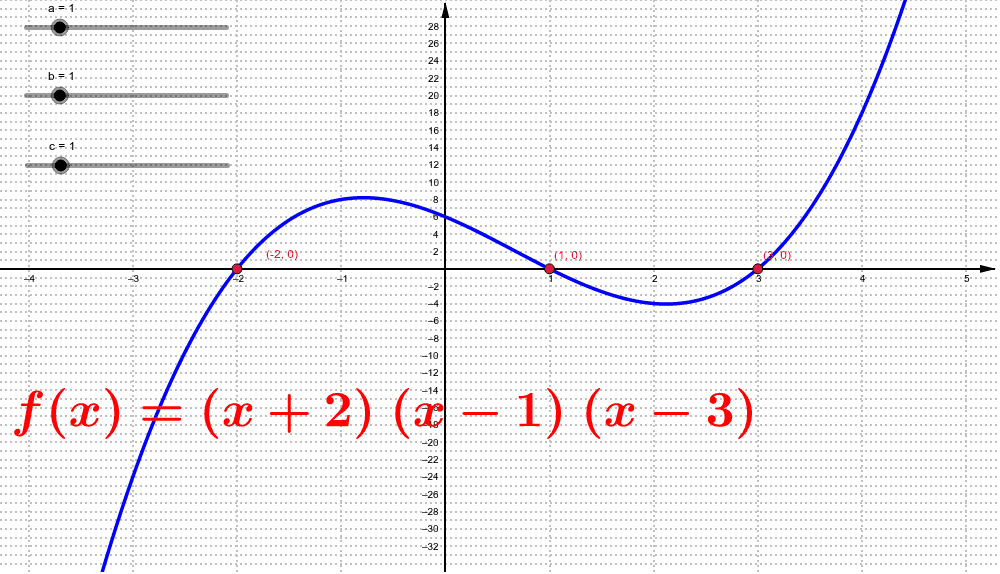 Reed Solomon code
One more problem
Data Availability 
Committee
Code[0:1/3]
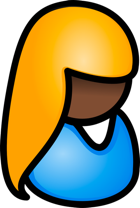 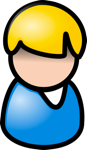 Code[1/3:2/3]
Rollupcoordinator
Code[2/3:1]
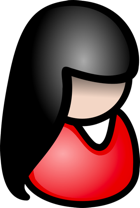 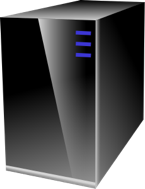 Code = RS-encode(Block)
How does the DAC know that they received the correct data?
Polynomial Commitment [KZG’10]
Communication sublinear in d
10
Security: Binding / Knowledge
Commitment binding
Evaluation Binding / Argument of Knowledge
11
Kate PCS
12
Strong Diffie-Hellman Assumption
13
Binding of KZG
14
Evaluation binding of KZG
15
Knowledge Soundness of KZG?
16
VID Broadcast
Data Availability 
Committee
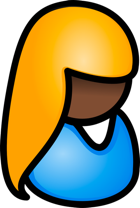 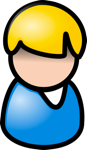 Rollupcoordinator
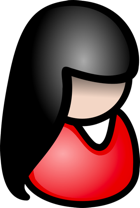 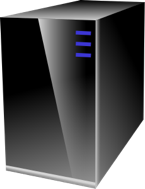 Verifiable Information Disperal
Use KZG to prove that shares of ECC were correct
Prover encodes message using reed Solomon encoding and commits to it using KZG
Each party receives it’s share (n/T evaluations of the polynomial), the KZG commitment and a KZG proof that it’s shares were correct.
Can generate one KZG proof for many openings (Homework). 
Can generate all KZG proofs at once.
The Diverse Blockchain Ecosystem
Data Availability Committee
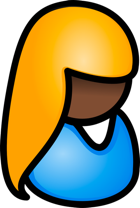 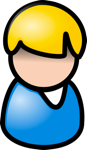 Even if DAC has data, how do we know everyone else can receive it?
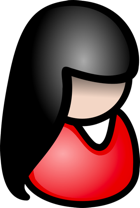 Rollupcoordinator
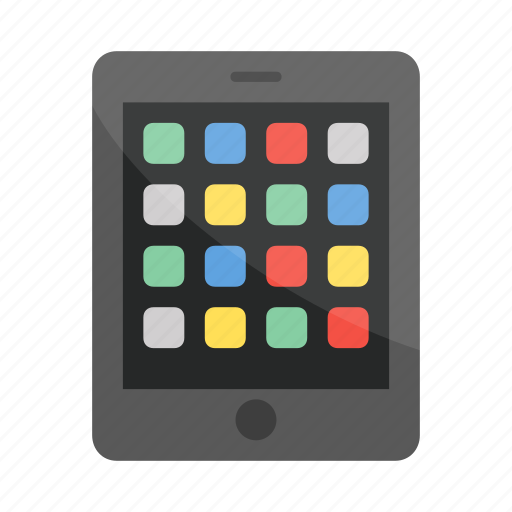 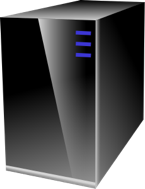 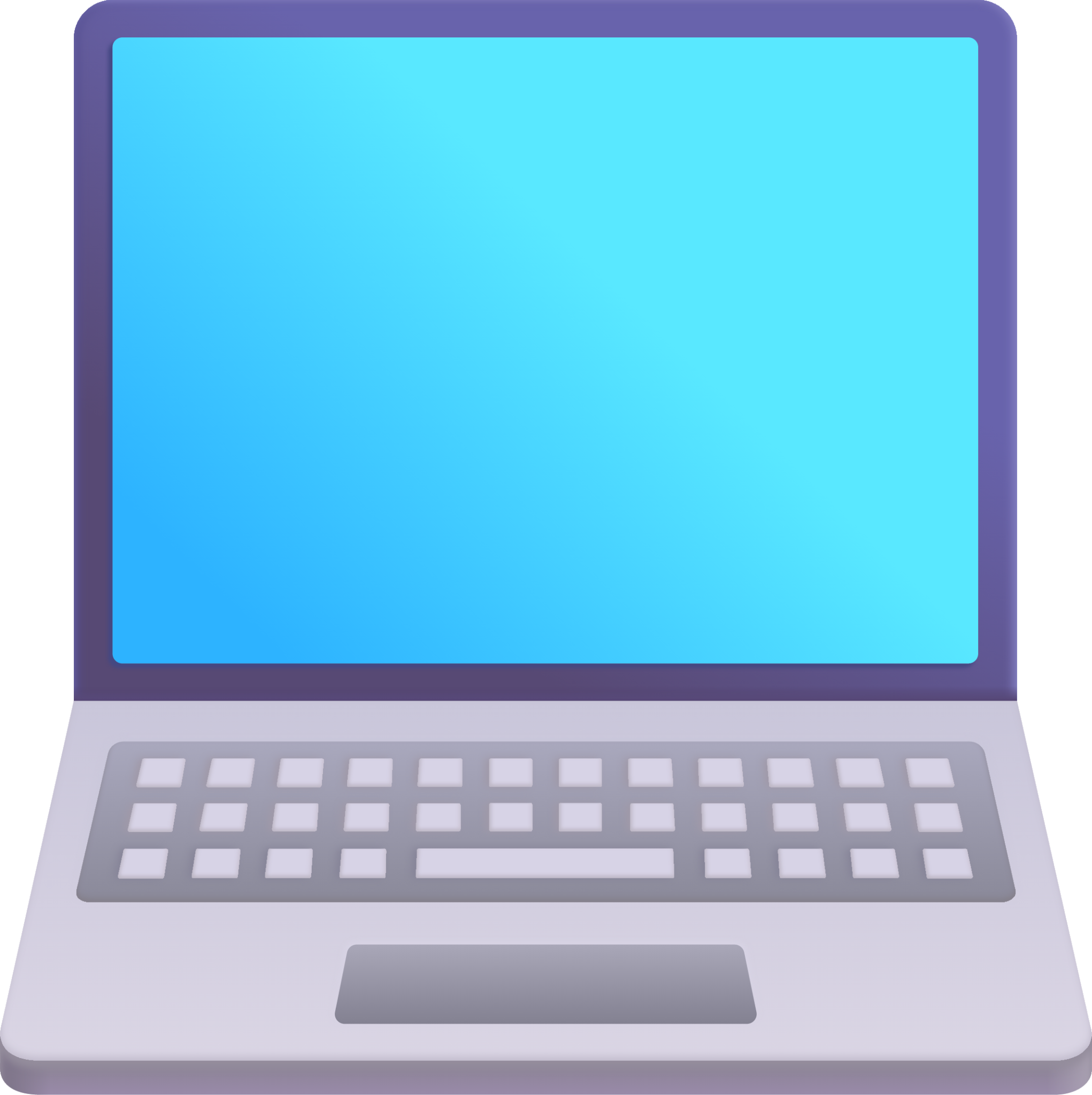 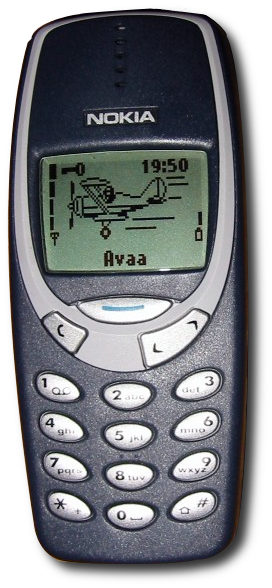 Other clients: 
Need Data to transact
Data Availability Sampling
Data Availability Committee
General nodes (not necessarially staked)
Sample random data values from DAC
Nodes respond with data and VID proof
Can be very lightweight
If DAC does not respond, go to Twitter
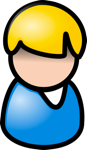 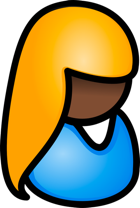 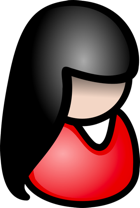 Query
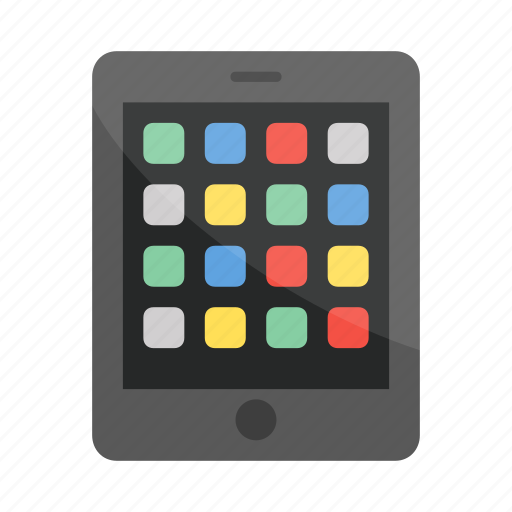 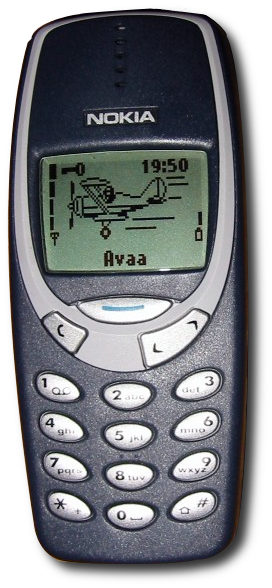 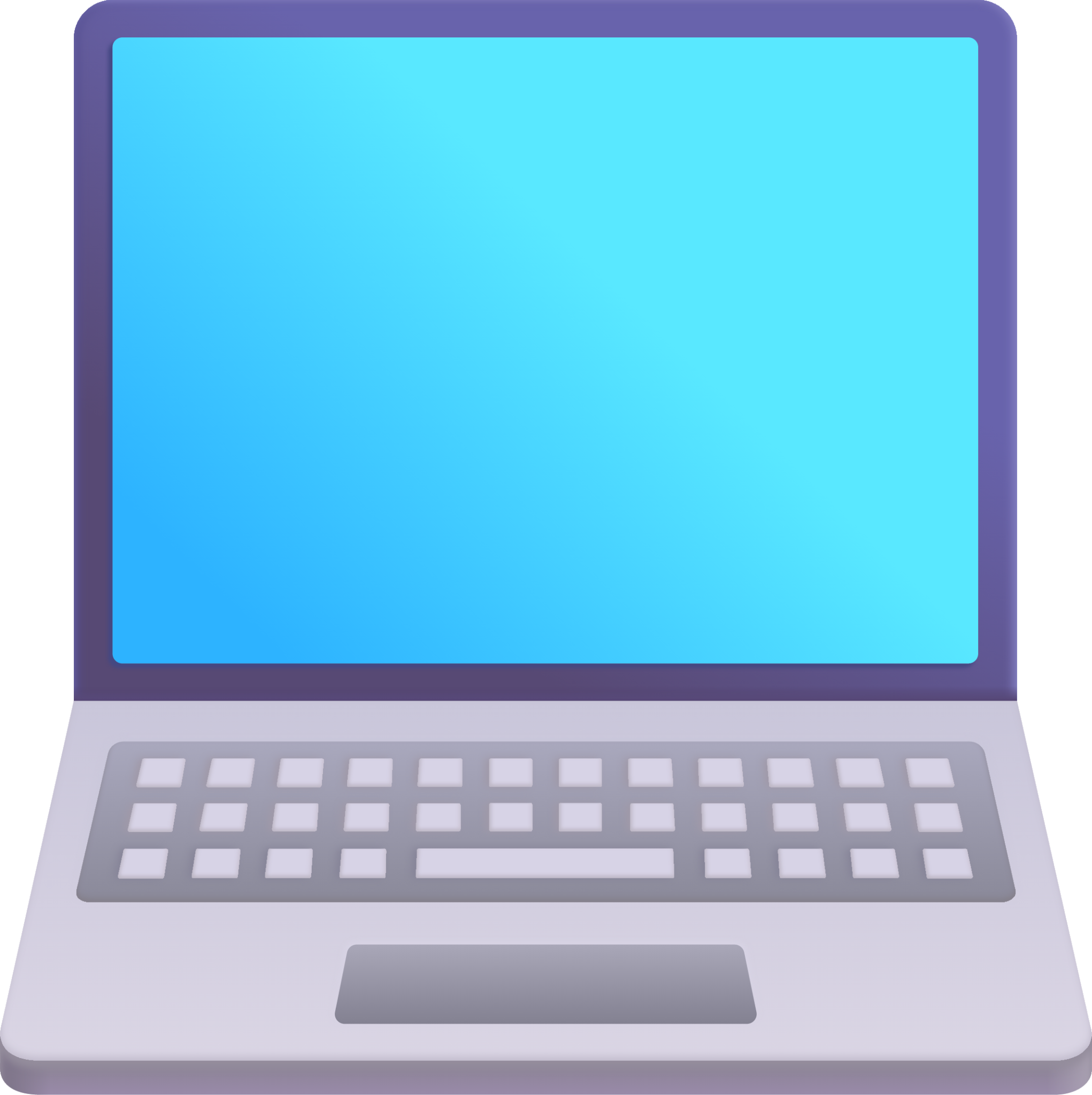 Light Clients
Full nodes, Archival Nodes, Light Clients
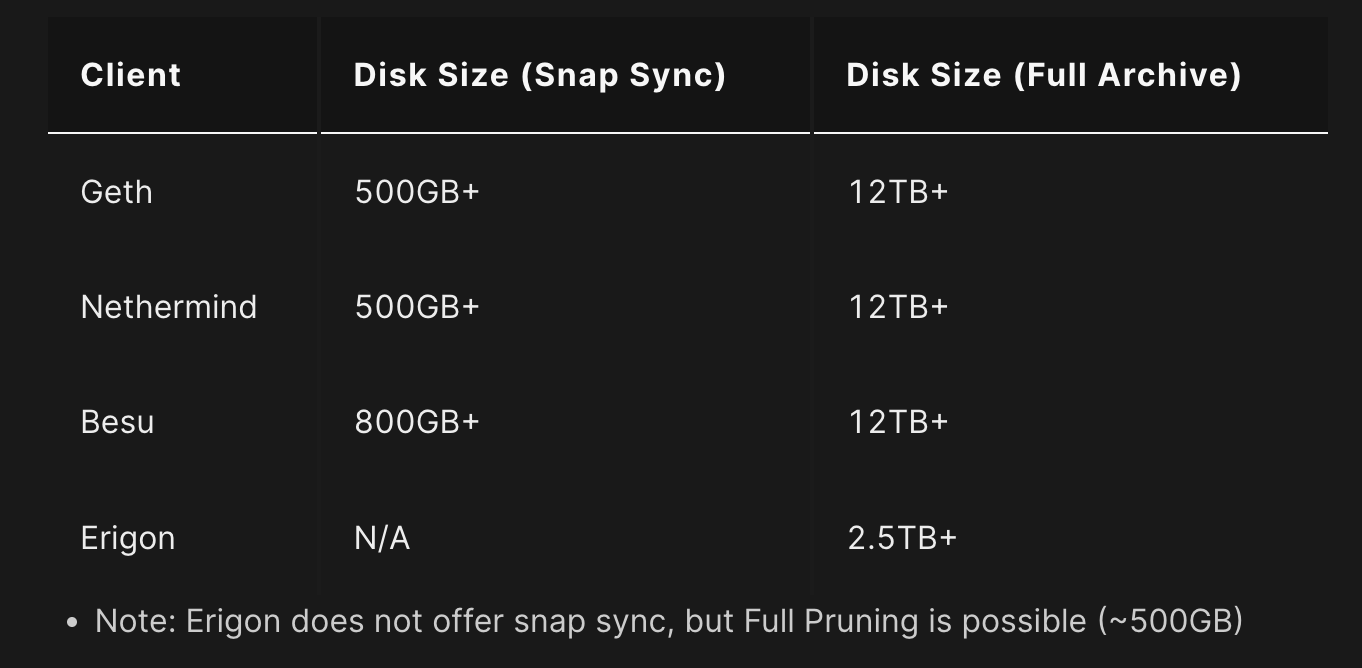 Archival node
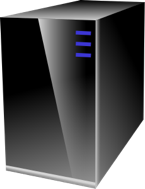 Stores and Verifies the entire blockchain history
Full nodes, Archival Nodes, Light Clients
Full node
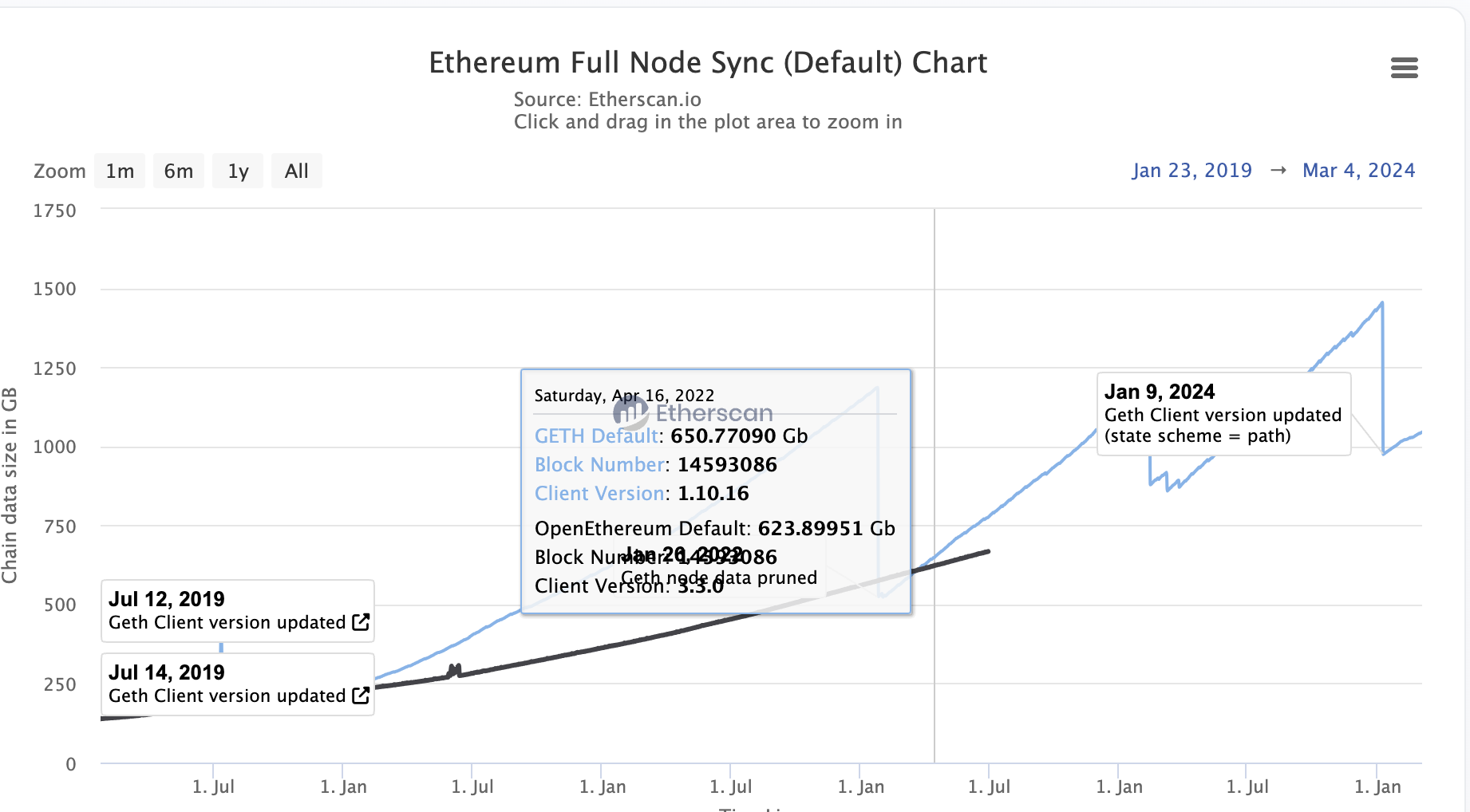 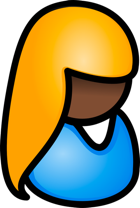 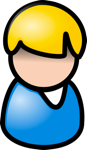 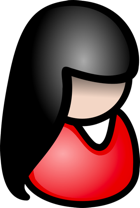 Executes transactions
Stores current state
Participates in consensus
About 1TB in size
Light Clients
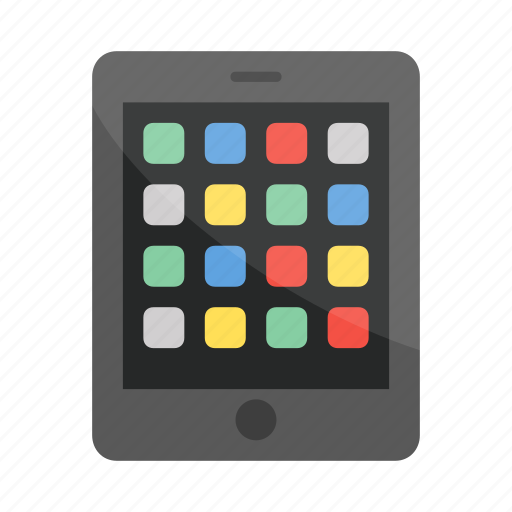 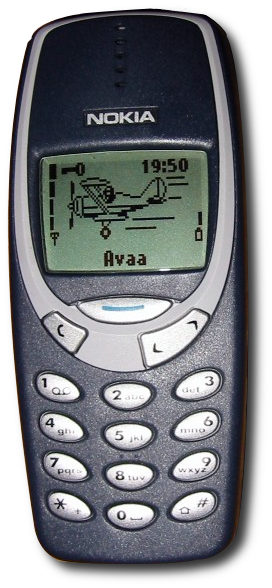 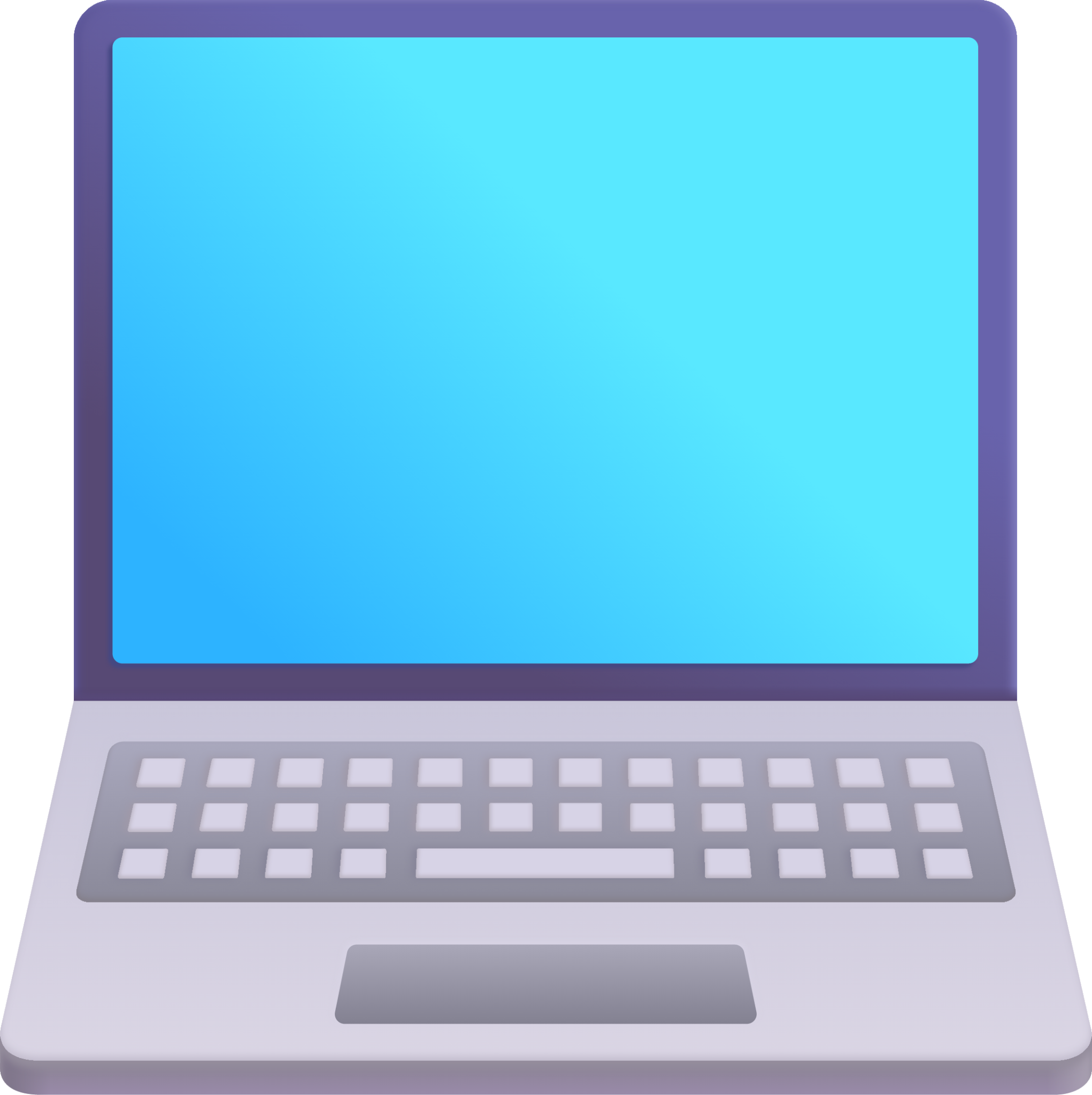 Does not execute
Can check TX inclusion
Can get state proofs with state commitment
Minimal storage (runs as an app)
Goes online and offline
Trusted light clients
Most people access blockchains through a trusted wallet
Wallet connects with RPC endpoint
Endpoint can censor TX
Can give a false blockchain state
Cannot maliciously sign TX for user 
Ok for most users?!
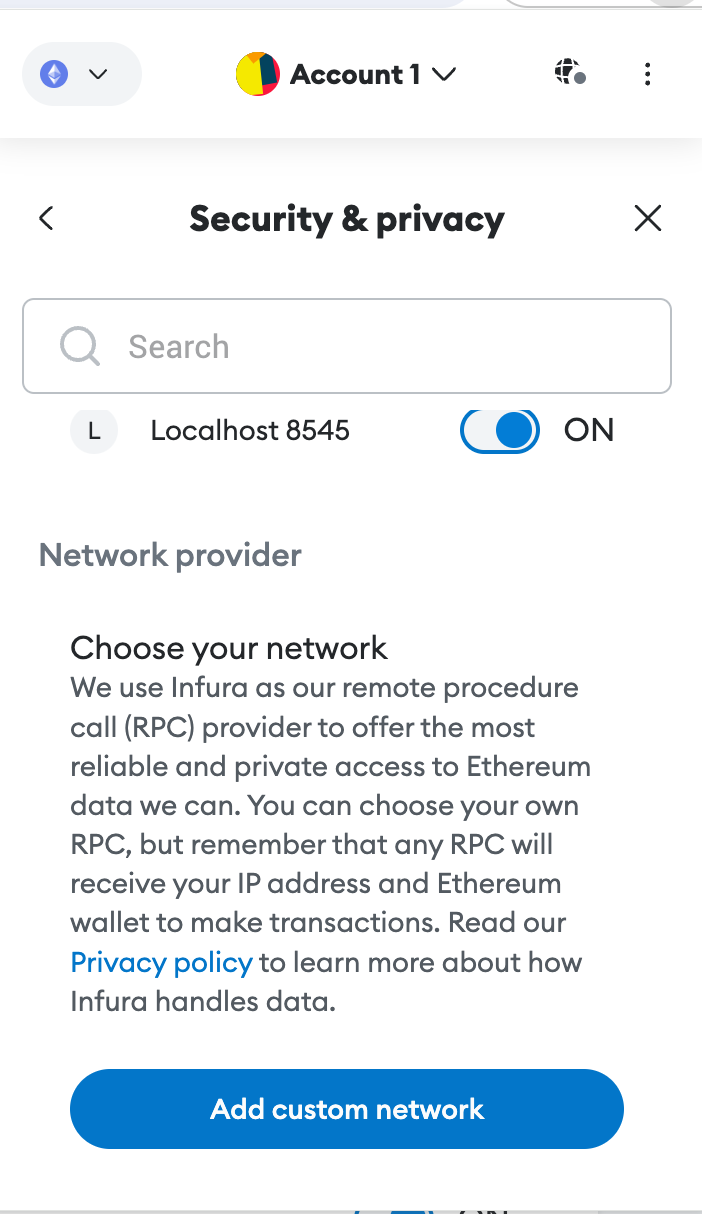 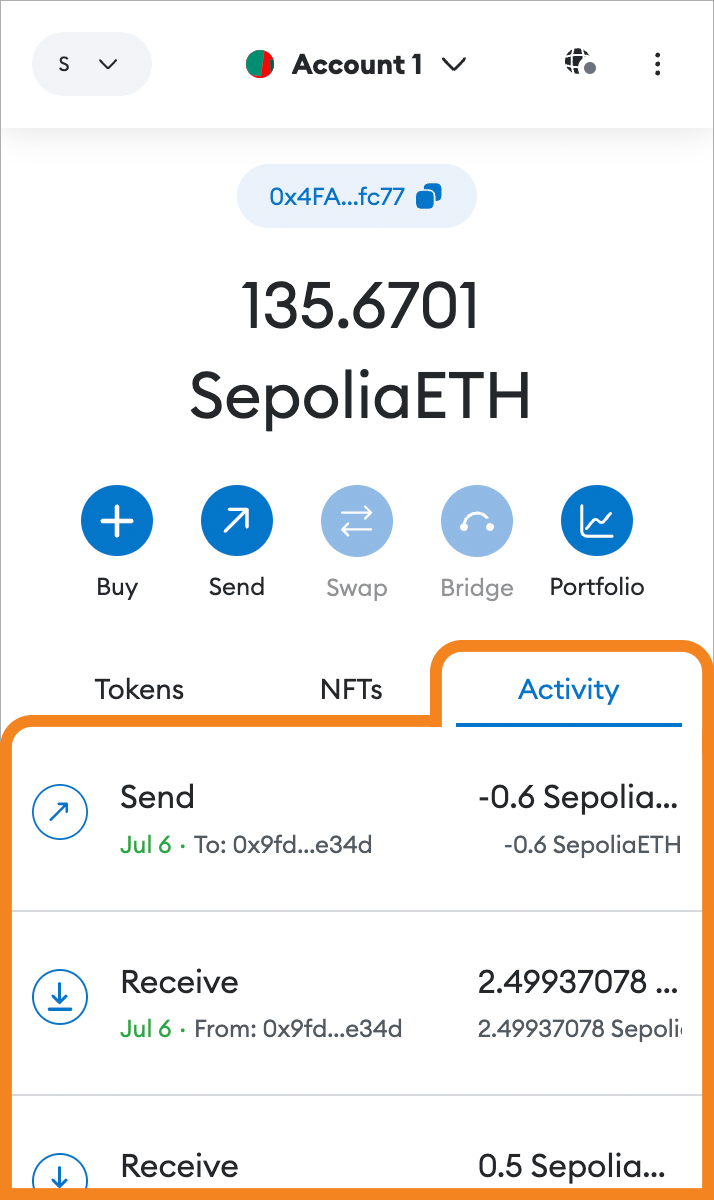 Tangent: Cross Chain message passing
Chain 1
Event happened on Chain 1
Cross chain message passing
Event received
Copy!
Chain 2
From message passing to bridging
Chain 1 locks some ETH in a smart contract (cannot be moved)
Chain 1 communicates this with chain 2
Chain 2 mints wrapped ETH that can be used on chain 2
User can burn the wrapped ETH, this gets communicated to chain 1
Chain 1 releases locked ETH
Value wrapped ETH=locked ETH
Light Clients for message passing
Chain 1
Smart contract that runs a Chain 1 light client
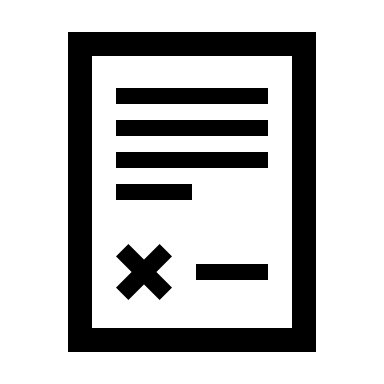 Chain 2
Light Clients for message passing
Each chain runs a smart contract
The smart contract encodes a light client for the other chain
It verifies the state of the other chain and can check transactions/messages
Push model: Someone has to forward the data (a relay)
Trusted light client model does not suffice (attack surface too big)
Ethereum light client
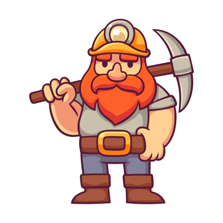 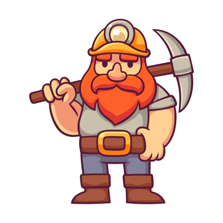 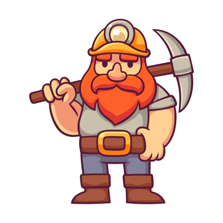 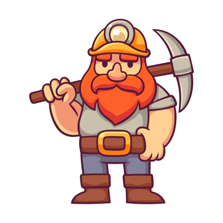 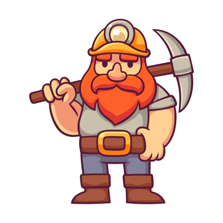 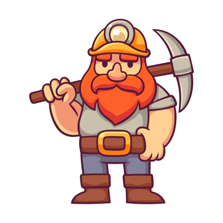 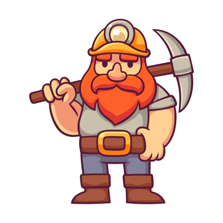 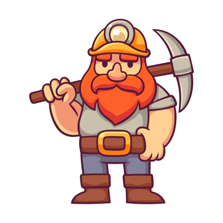 Block header
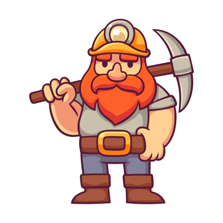 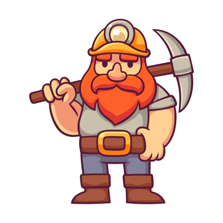 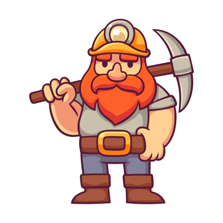 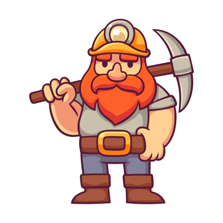 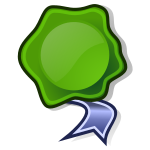 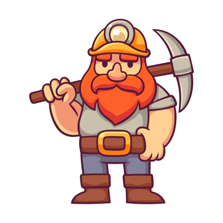 signed
Sample
Sync committee
All staking nodes
Ethereum sync committee
Samples 512 nodes using beacon
For 1.1 days
They sign block headers
If 2/3rd sign block is valid (This is too small)
Sign next sync committee
Light client only needs to verify sync committee and check one signature
What if the committee is corrupted?
Malicious Sync Committee
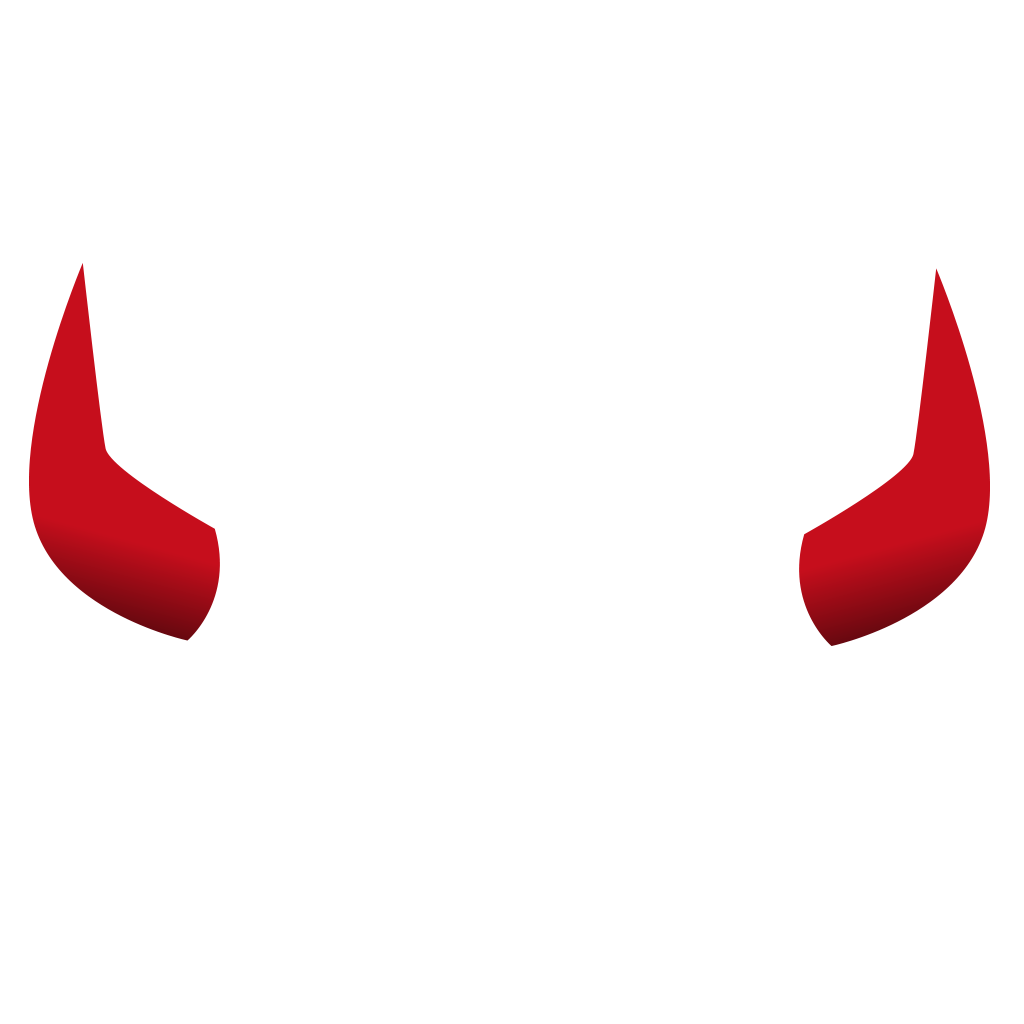 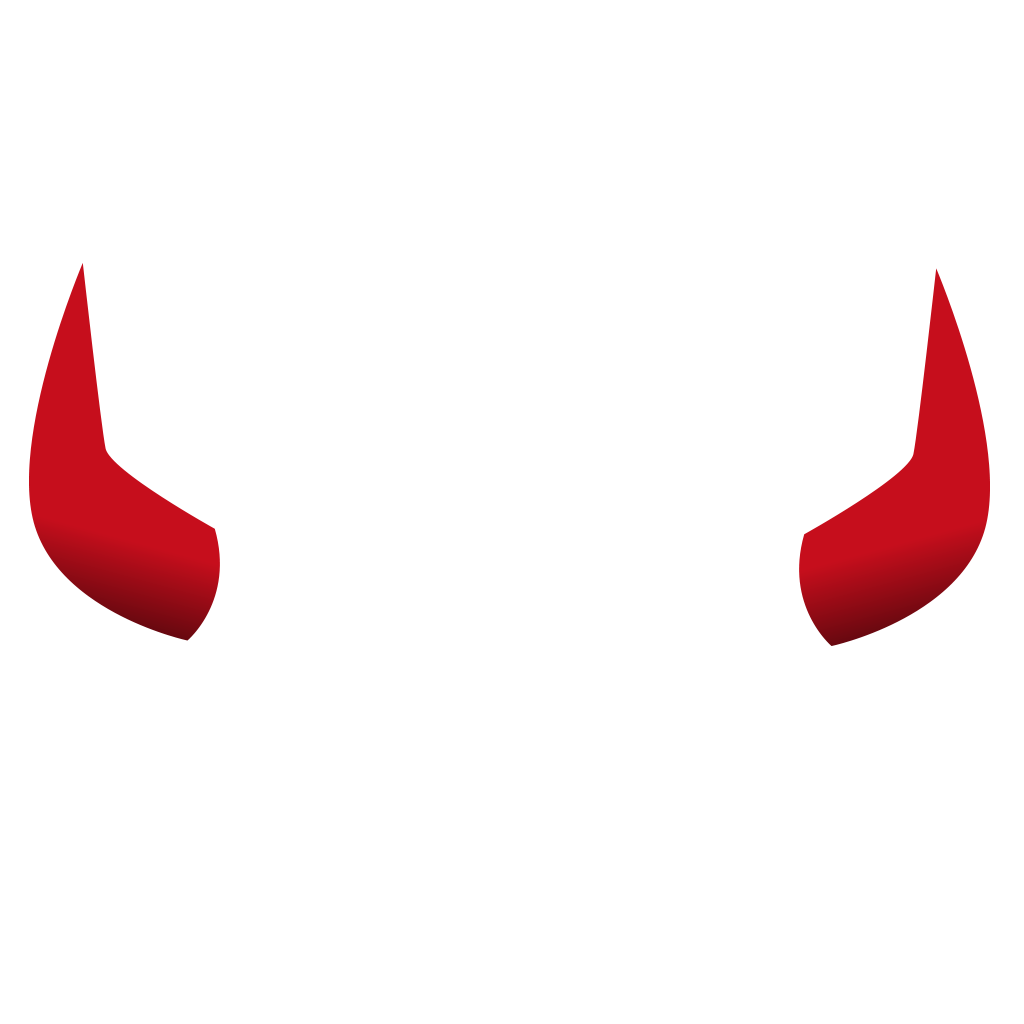 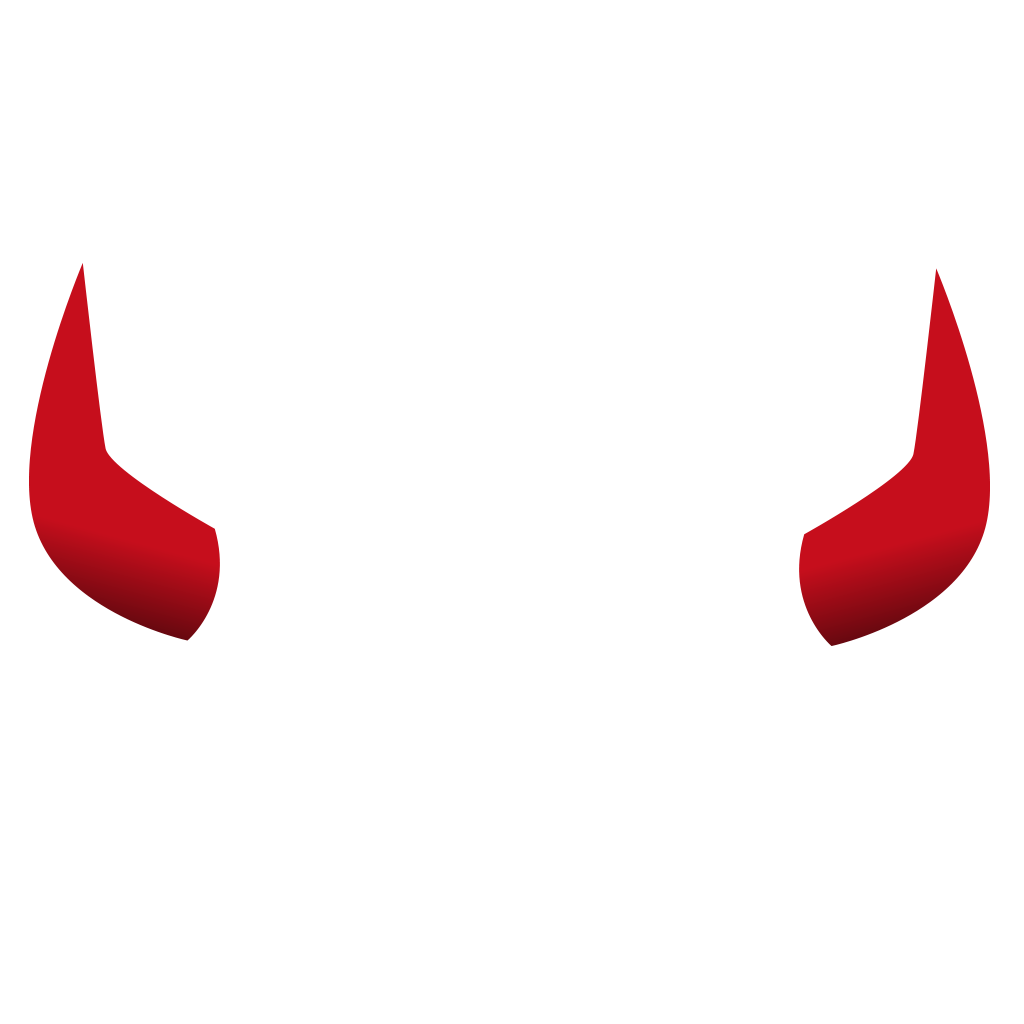 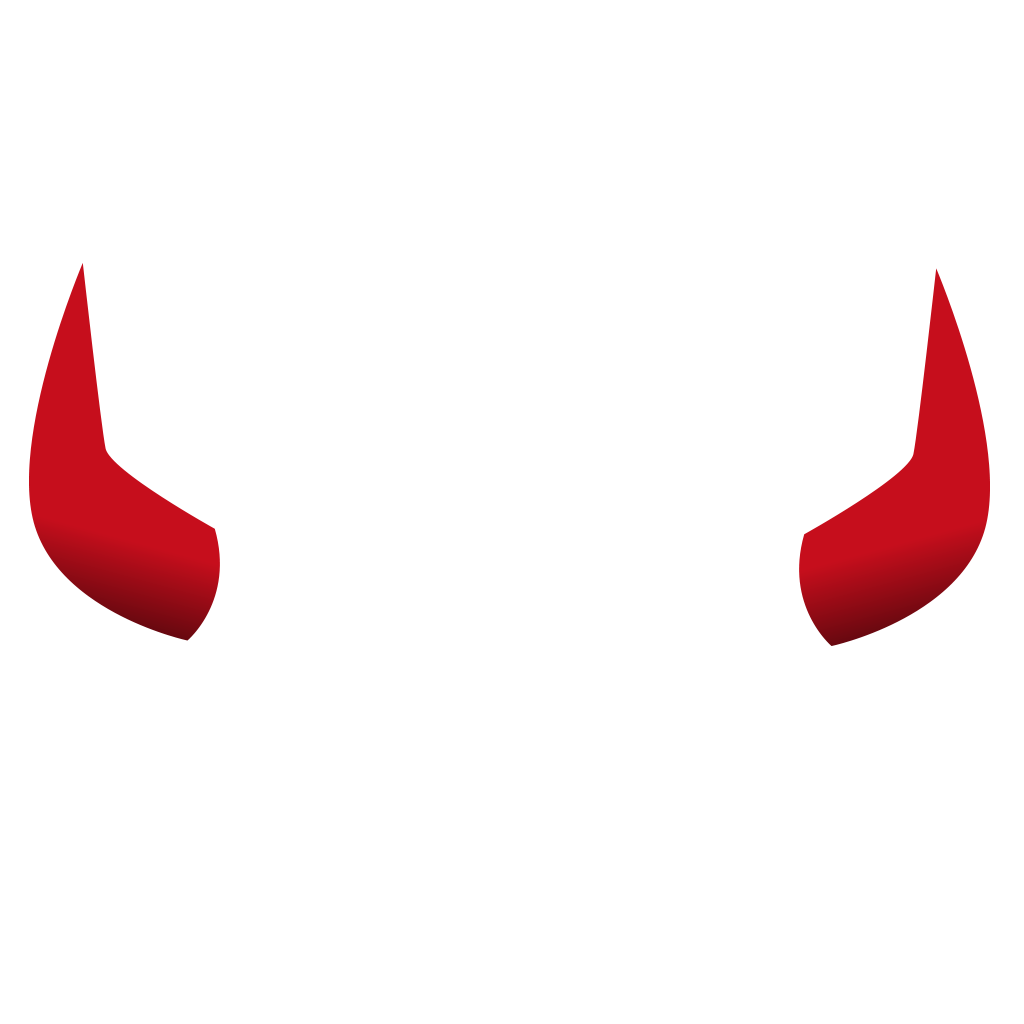 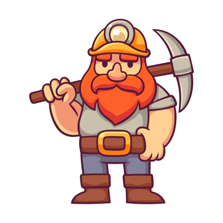 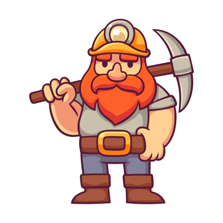 False Block header
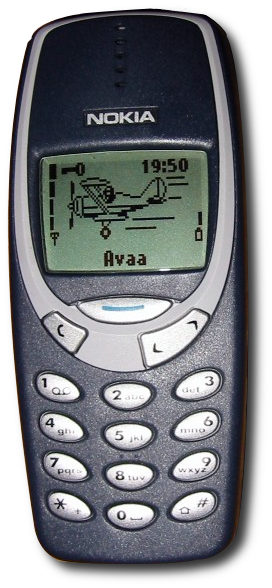 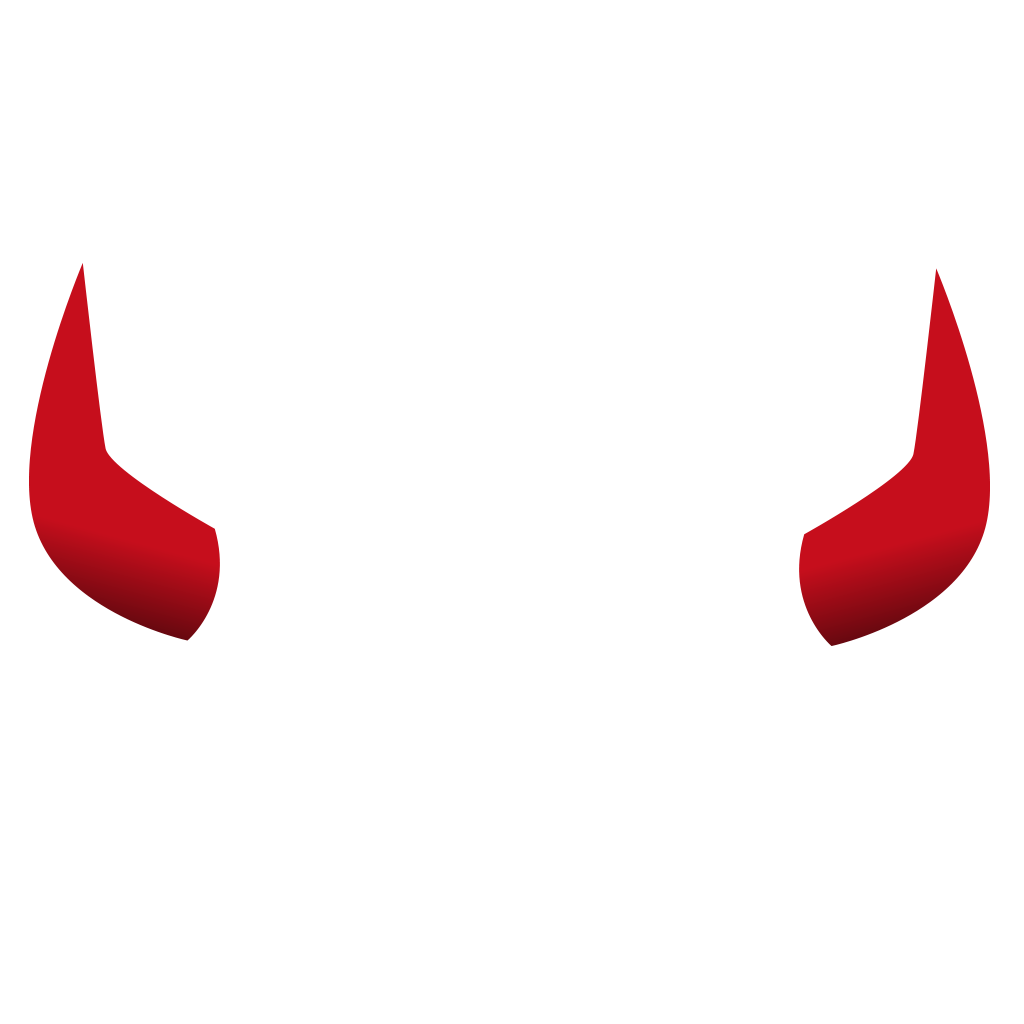 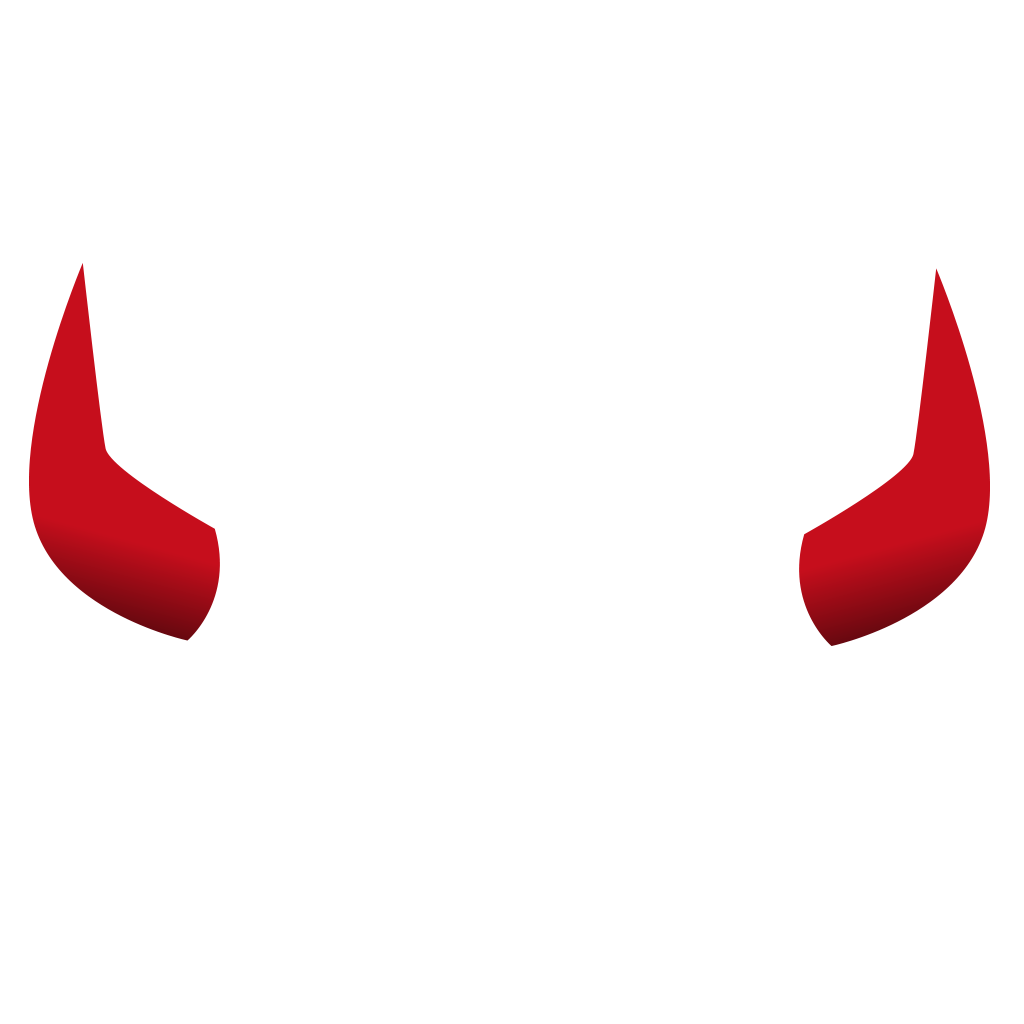 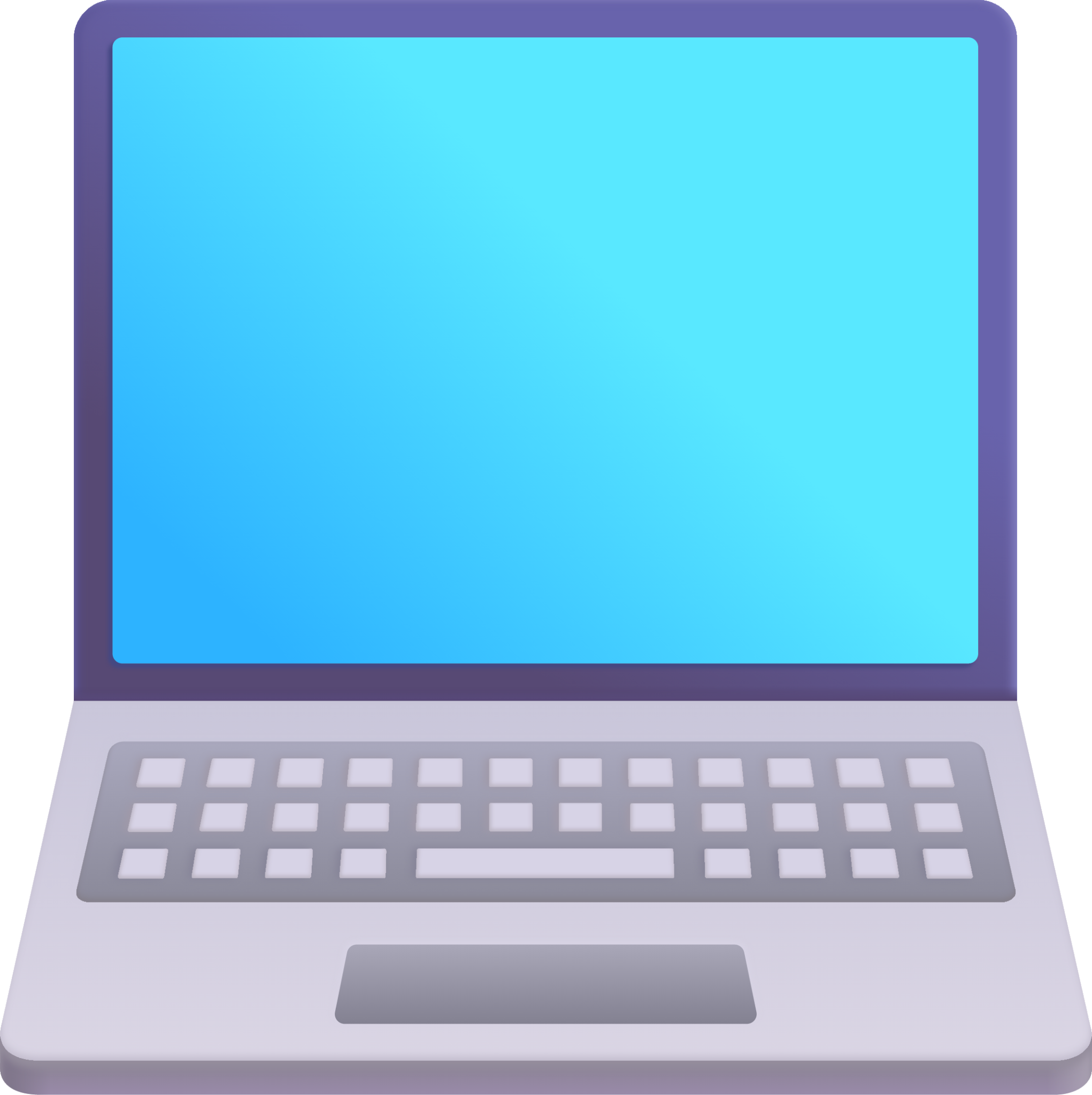 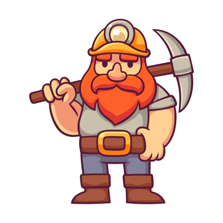 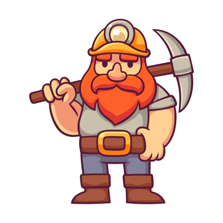 Sync committee
Exclude transactions
Fake payments
…
Make Sync committee stake
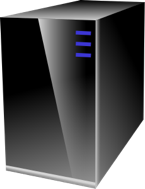 💸
Slash
Real Block
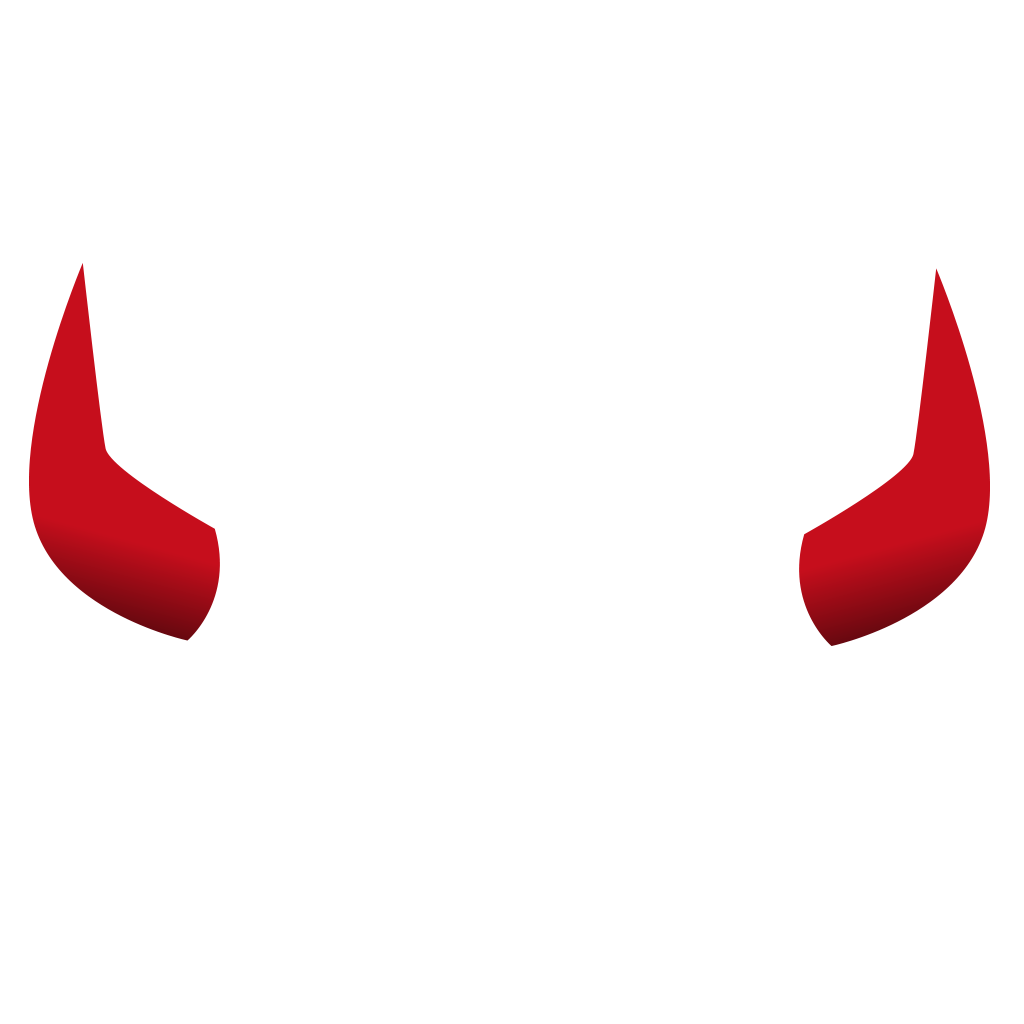 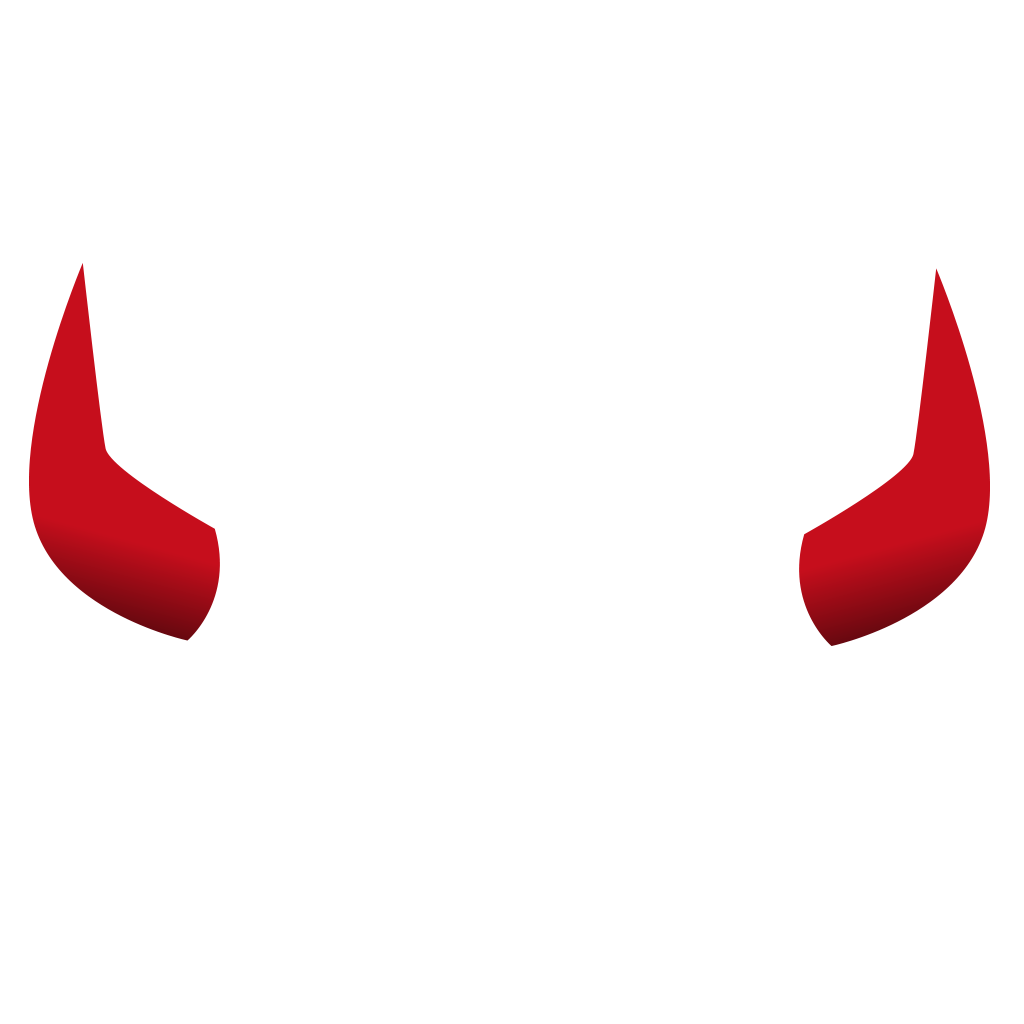 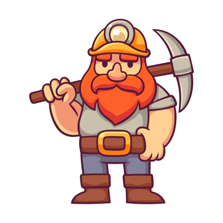 Stake
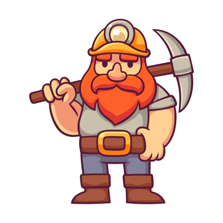 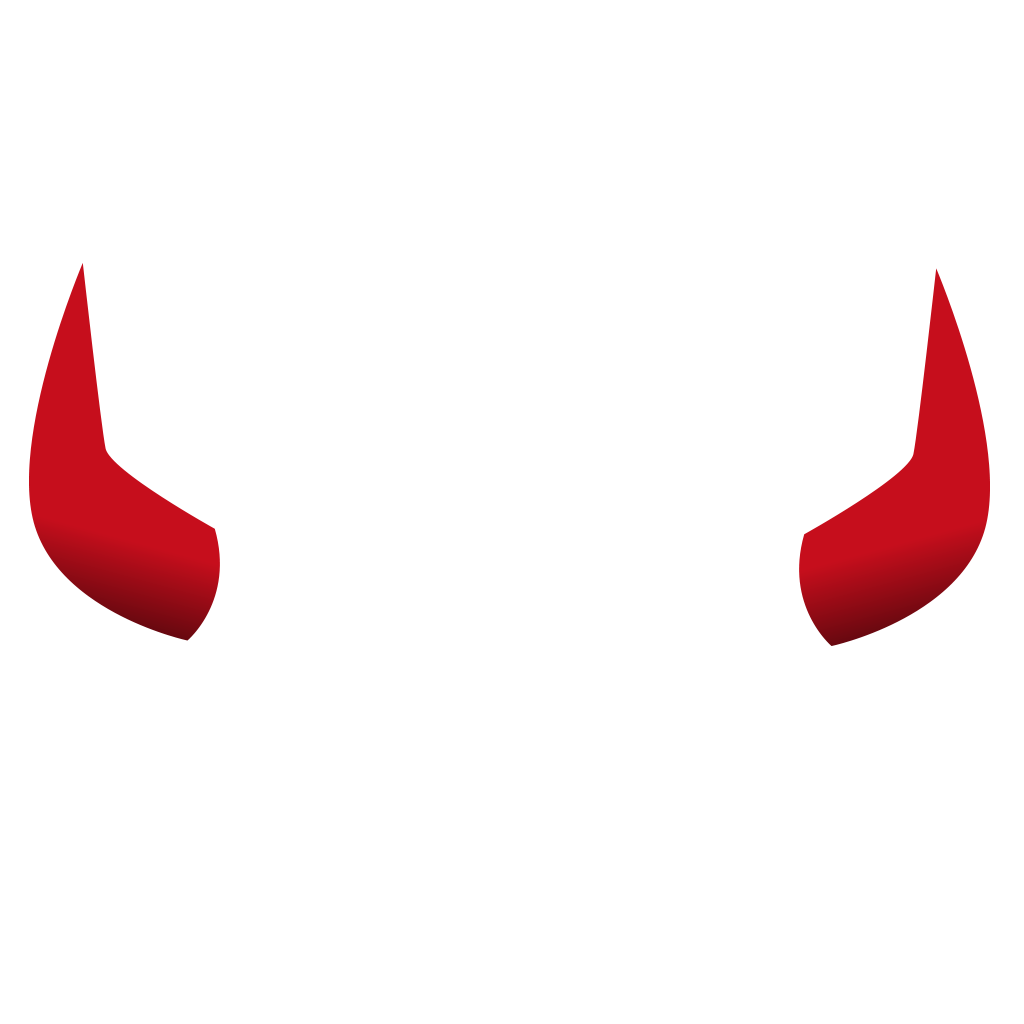 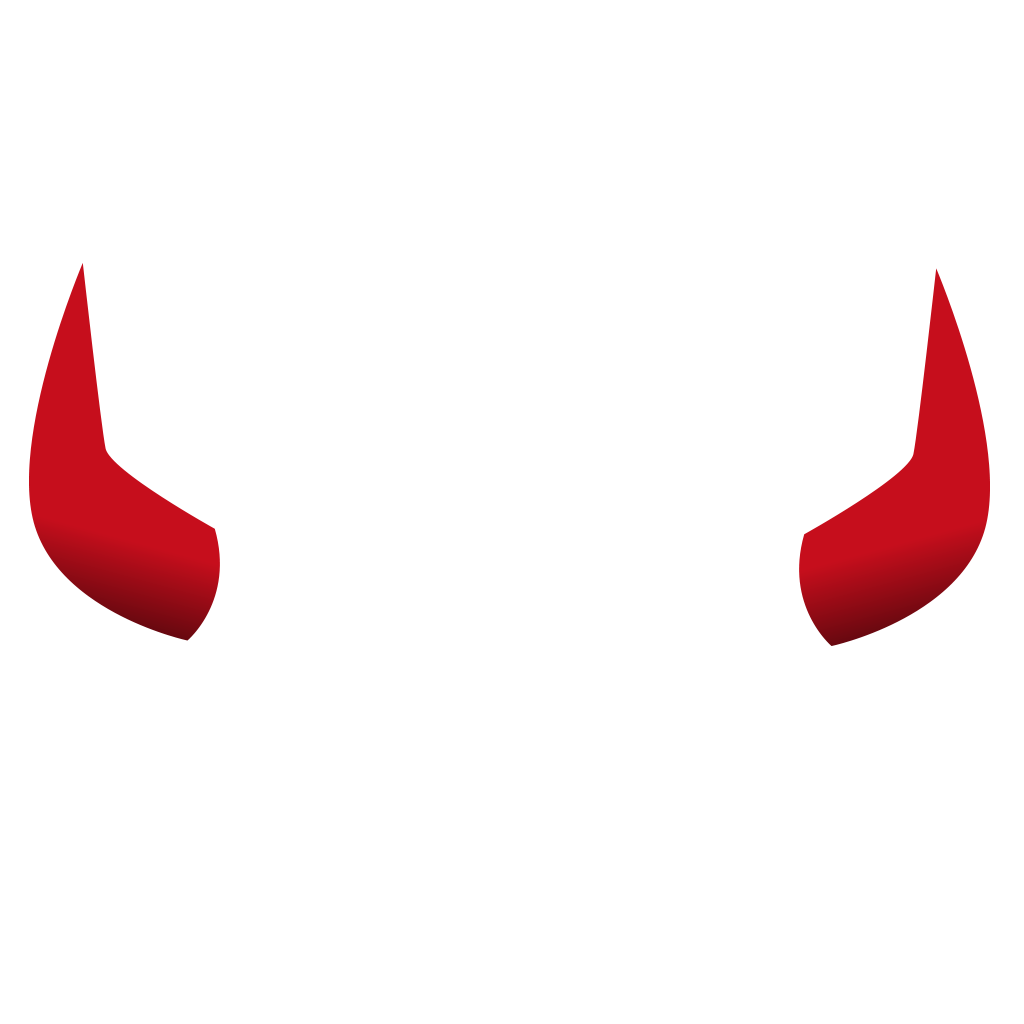 Full node
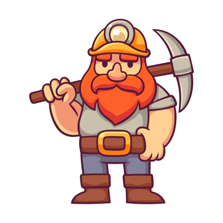 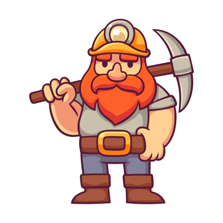 False Block header
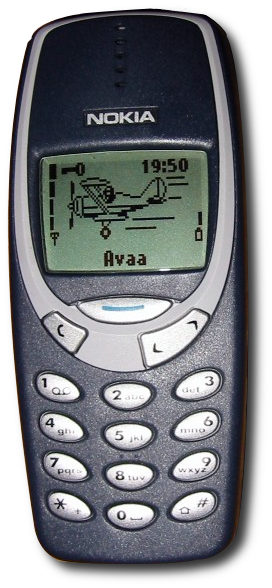 Sync committee
Light client
Slashable sync committee
Sync committee puts up stake
If full node realizes the sync committee signed a wrong block they submit the real block to the blockchain (e.g. to a smart contract)
Slash sync committee nodes (which loose fund)
After some time stake gets released
Not implemented in ETH
Long Range Attacks
💸
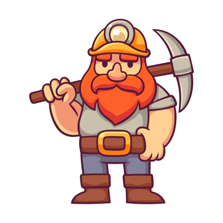 💸
💸
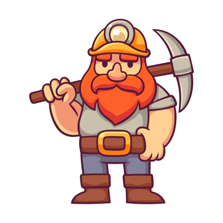 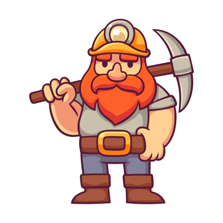 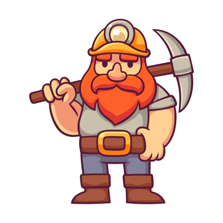 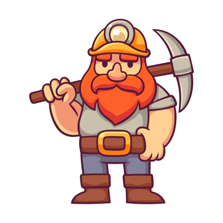 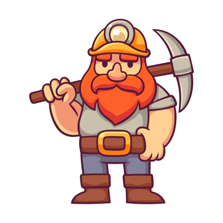 Stake
Stake
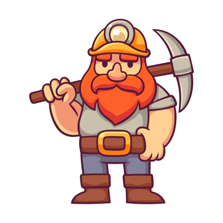 Stake
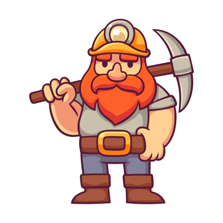 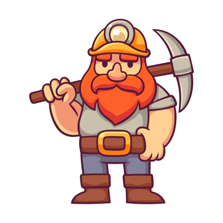 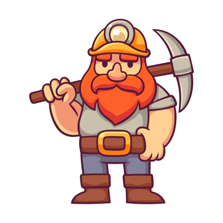 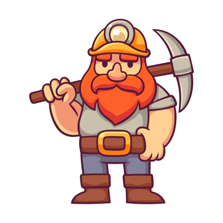 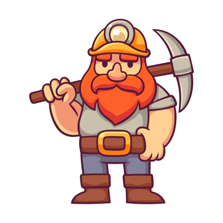 Hands off
Hands off
Committee 1
Committee 2
Committee 3
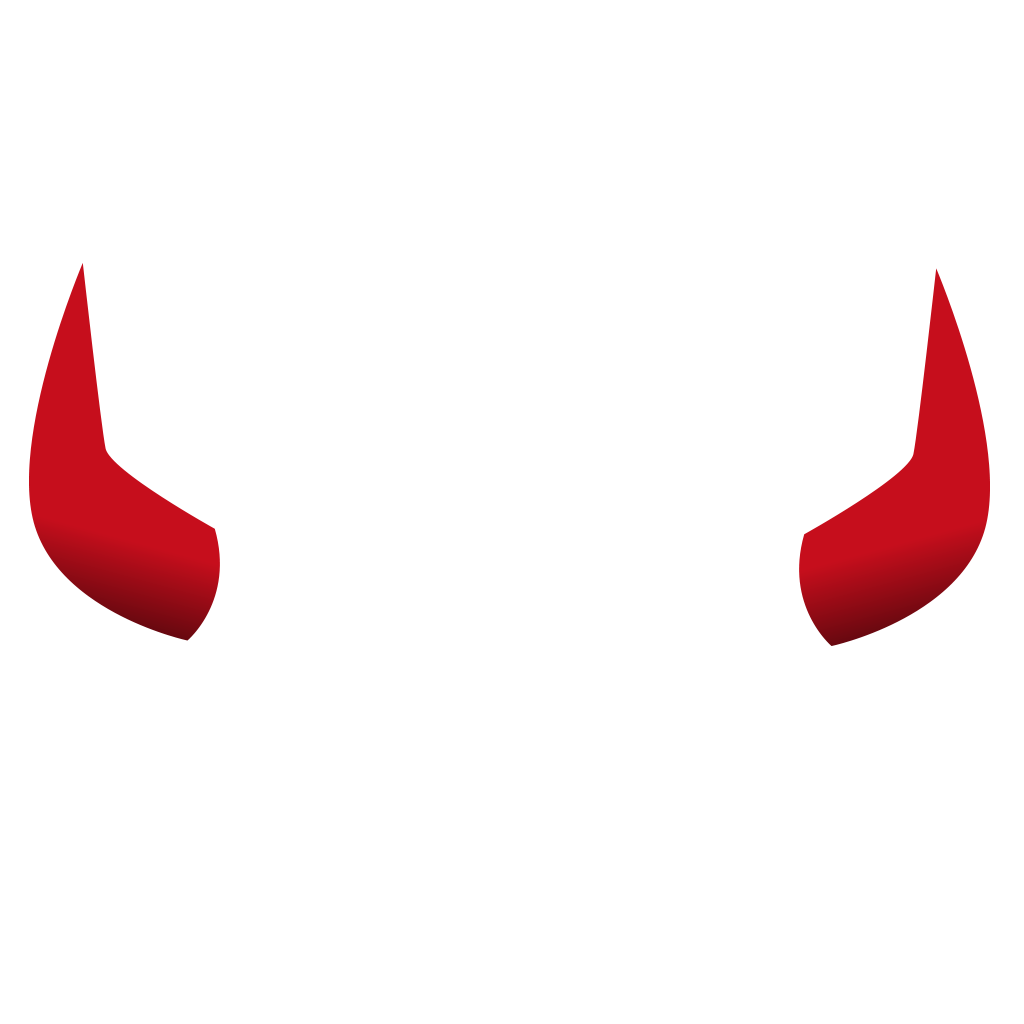 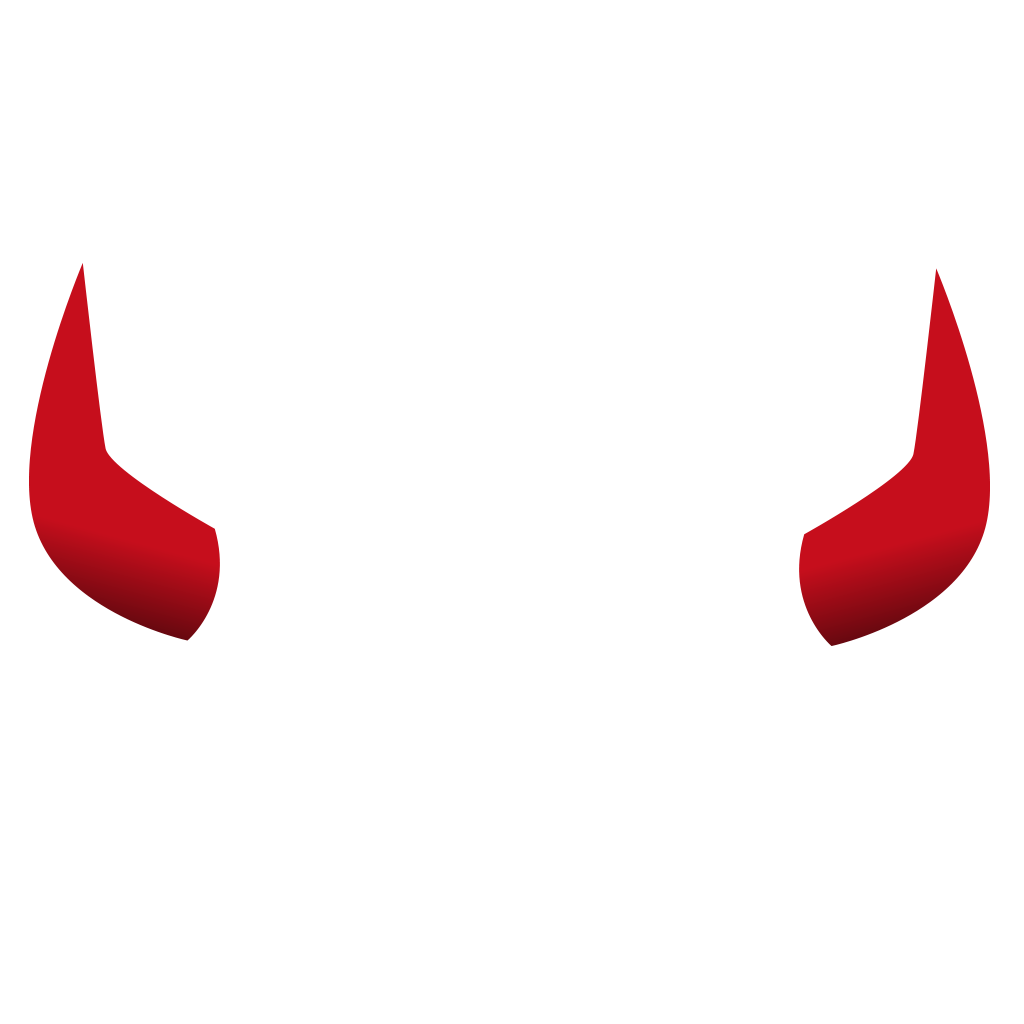 I’ll buy your keys
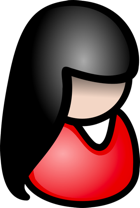 Problem: Nothing at stake anymore
Long Range Attack
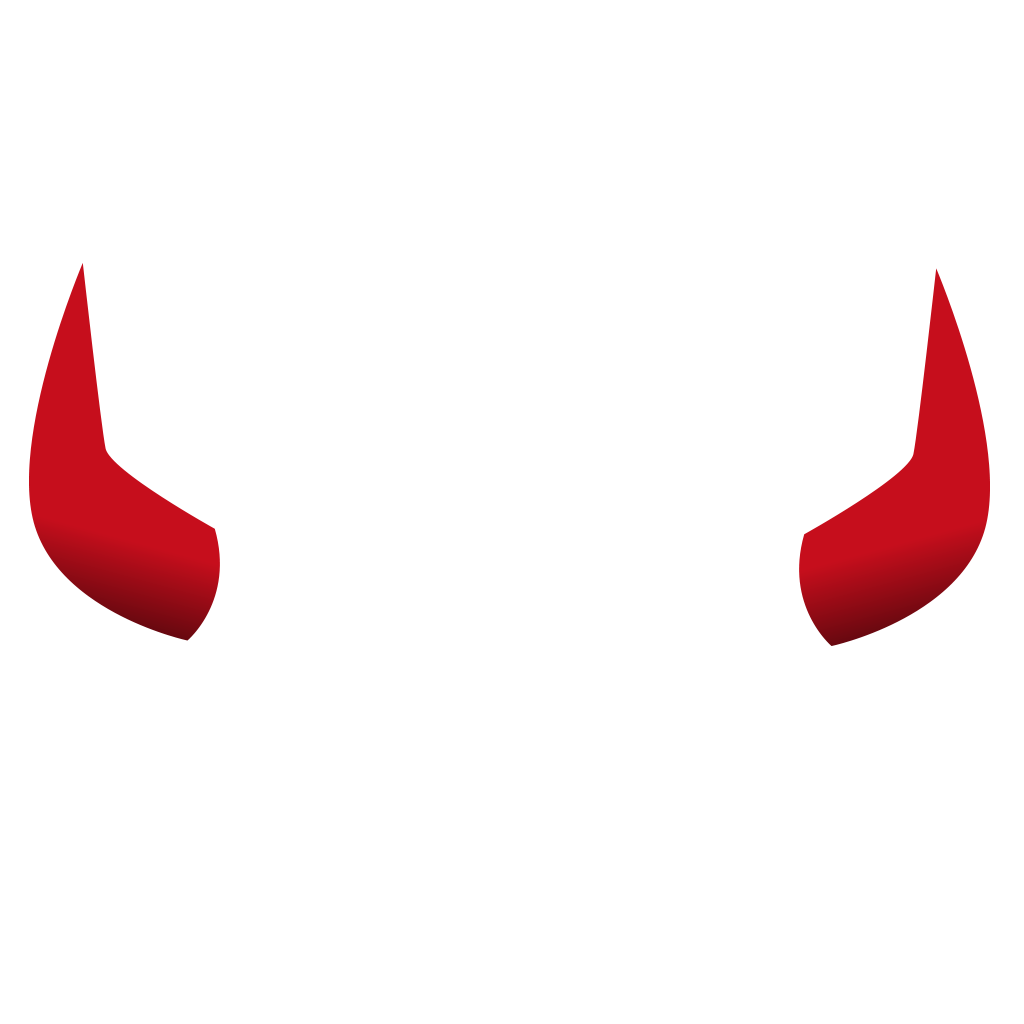 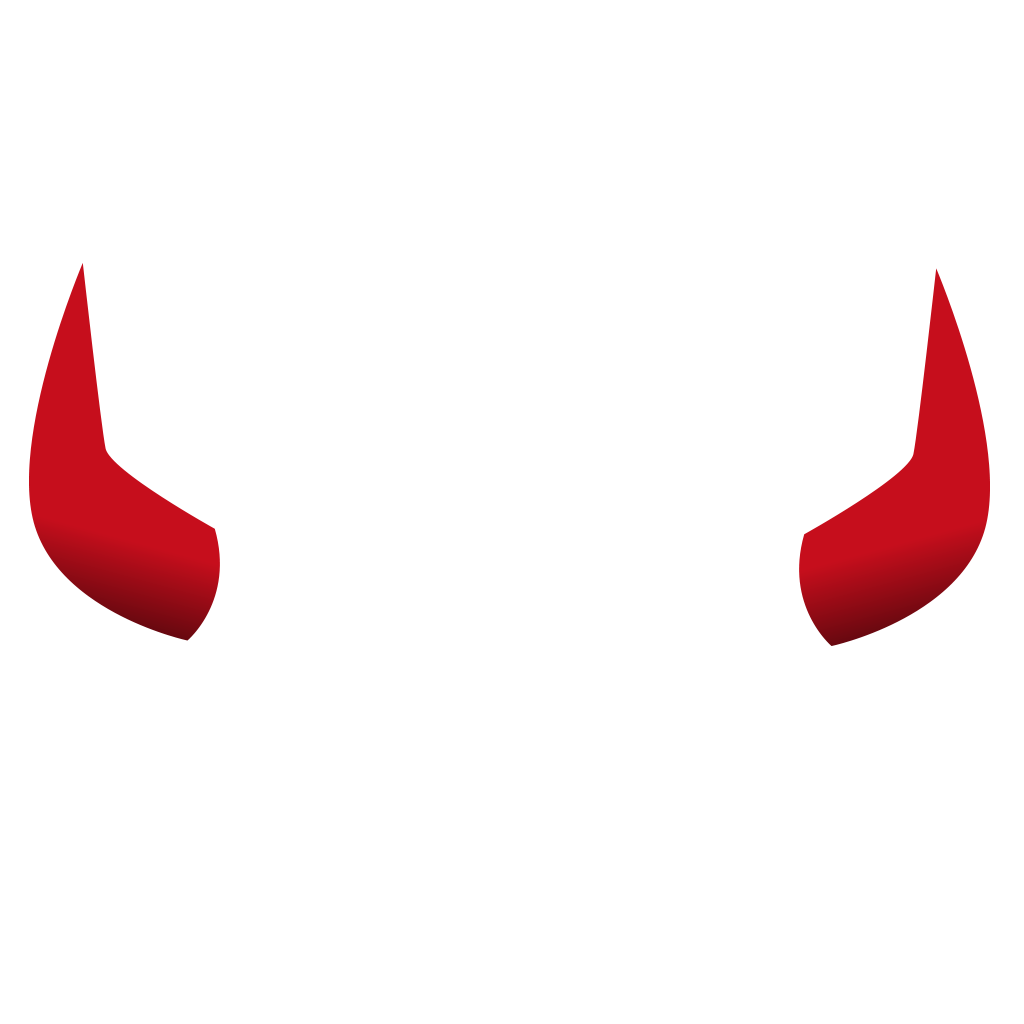 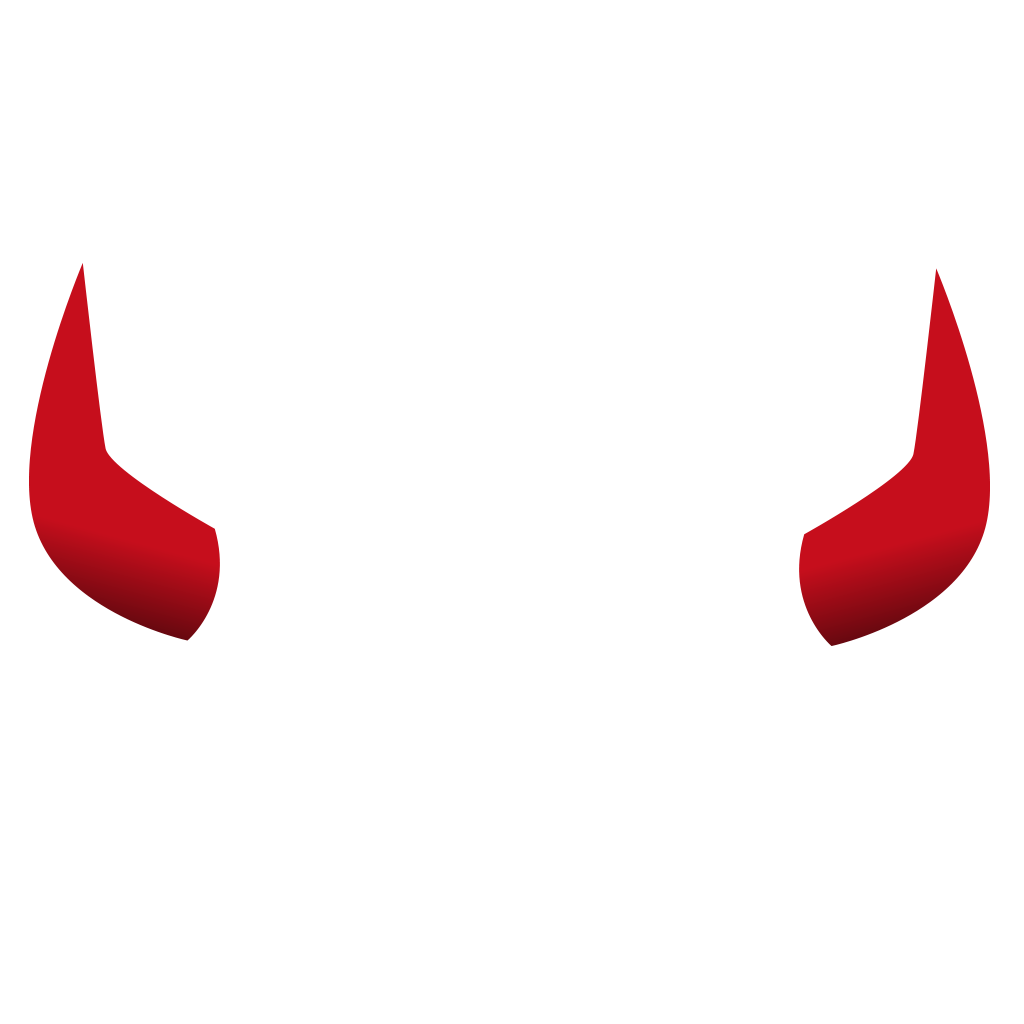 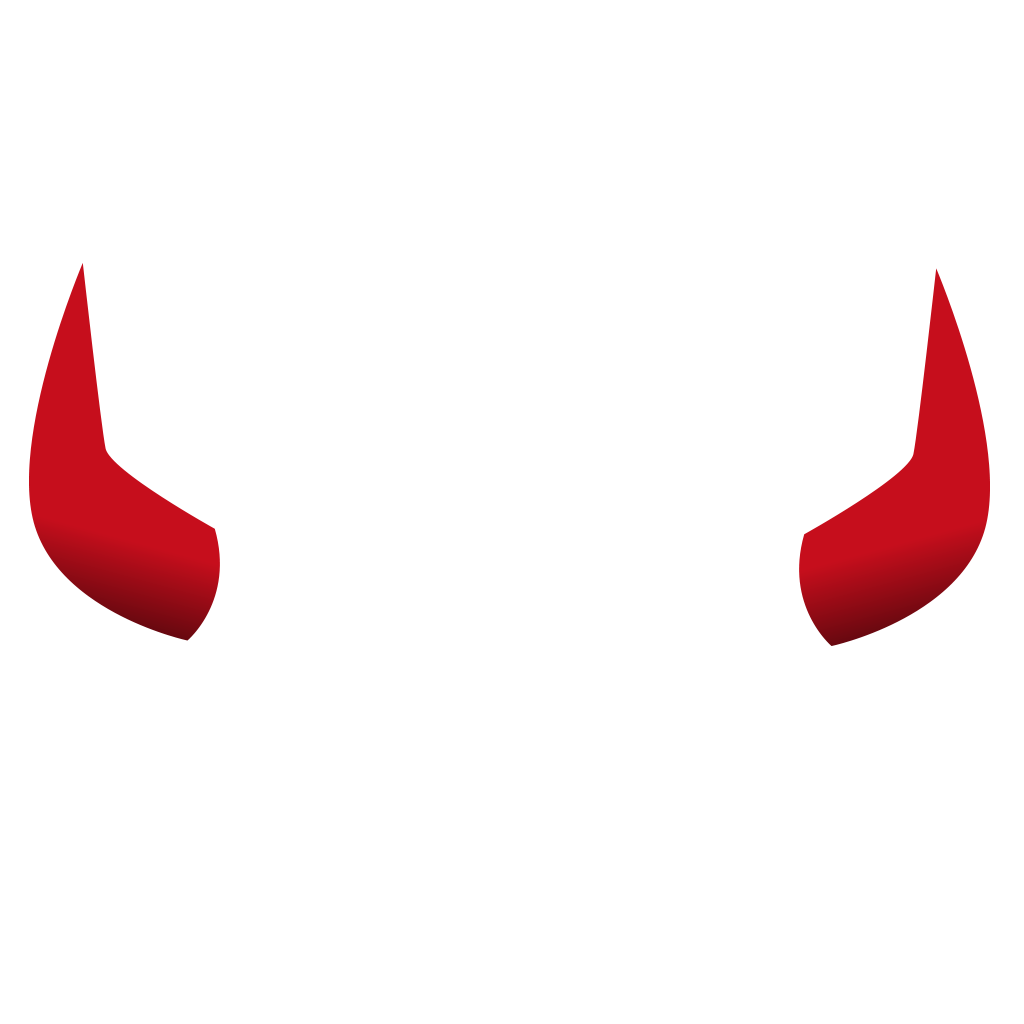 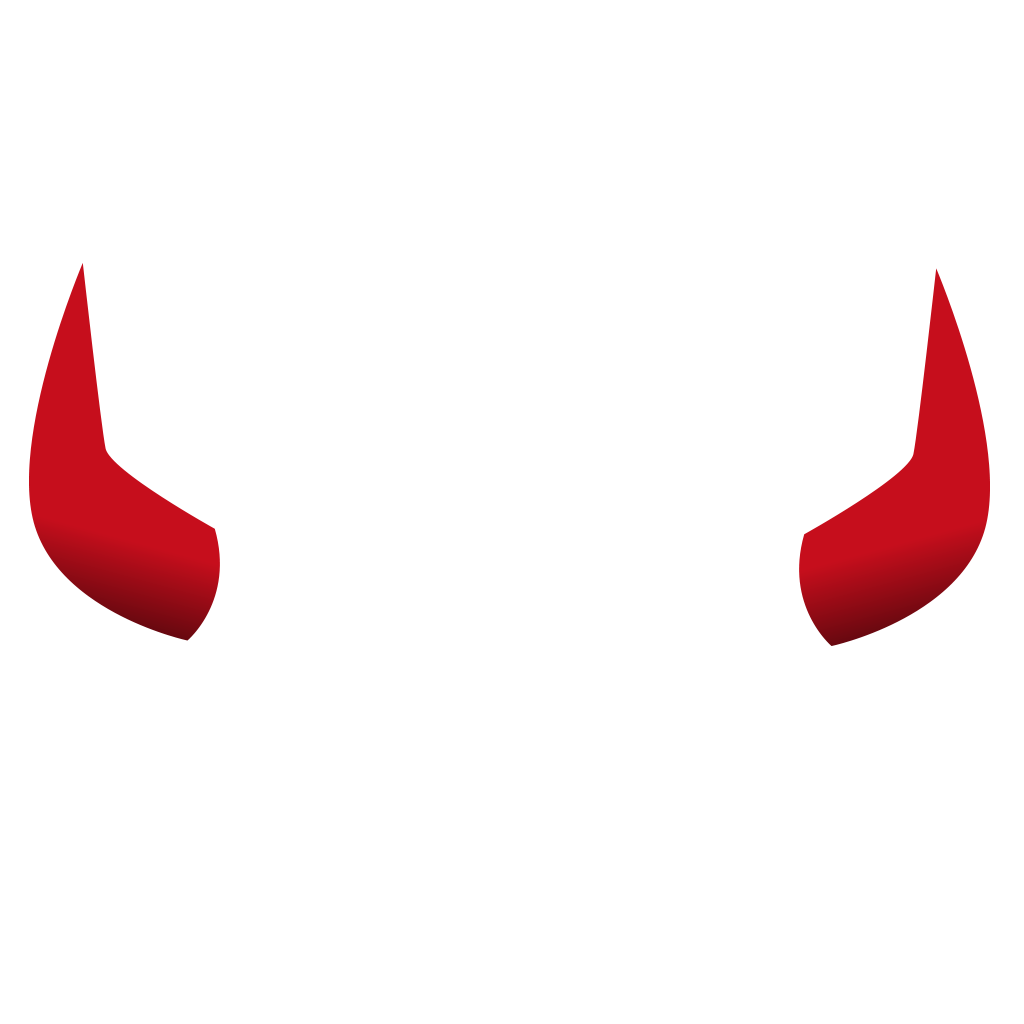 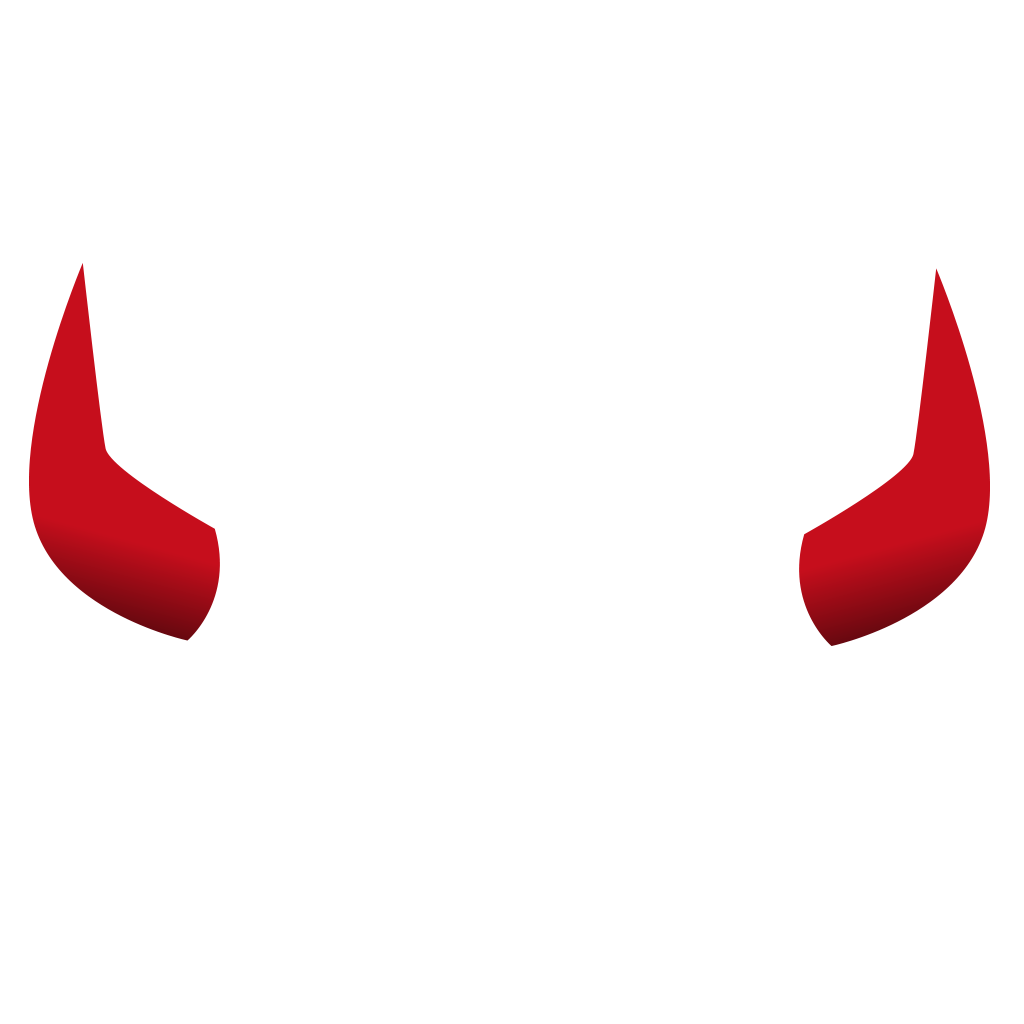 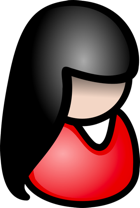 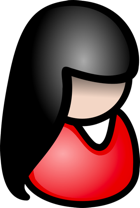 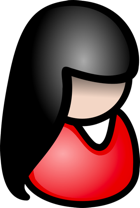 Hands off
Hands off
Fake Committee 1
Fake Committee 2
Fake Committee 3
Corrupting one old committee enables generating an arbitrary long chain of fake committees.
No great solution (VDFs can help)
Bitcoin Light Client: Recap
Hash chain of blocks
prev: H(  )
prev: H(  )
prev: H(  )
trans: H(  )
trans: H(  )
trans: H(  )
H(  )   H(  )
Merkle Tree of transactions in each block
H(  )   H(  )
H(  )   H(  )
transaction
transaction
transaction
transaction
37
Validity of a blockchain
Hash chain of blocks
✅
prev: H(  )
prev: H(  )
prev: H(  )
trans: H(  )
trans: H(  )
trans: H(  )
Transactions are valid
Merkle tree correct
H(  )   H(  )
✅
H(  )   H(  )
H(  )   H(  )
✅
✅
✅
✅
transaction
transaction
transaction
transaction
38
Validity of a Block Header
prev:		H(  )
prev:		H(  )
prev:		H(  )
mrkl_root: 	H(  )
mrkl_root: 	H(  )
mrkl_root: 	H(  )
✅
nonce: 	0x0001...
nonce: 	0xffff...
nonce: 	0x0000...
nonce: 	0x0001...
nonce: 	0x0002...
nonce: 	0xf77e...
nonce: 	0x0001...
nonce: 	0xffff...
nonce: 	0x0000...
nonce: 	0x0001...
nonce: 	0x0002...
nonce: 	0xf77e...
nonce: 	0x0000...
nonce: 	0x7a83
nonce: 	0x0000...
hash:   	0xd0c7...
hash:   	0xd0c7...
hash:   	0x6a1f...
hash:   	0x300c...
hash:
hash:   	0x0224...
hash:   	0xc9c8...
hash:   	0x0000...
hash:   	0x6a1f...
hash:   	0x300c...
hash:
hash:   	0x0224...
hash:   	0xc9c8...
hash:   	0x0000...
hash:   	0x3485...
hash:
hash:   	0x3485...
hash:   	0x0000
hash:
Hash
≤ 00000000000000001FB893000000000000000000000000000000000000000000
70+ leading zeroes required
✅
39
Two Valid Blockchains?
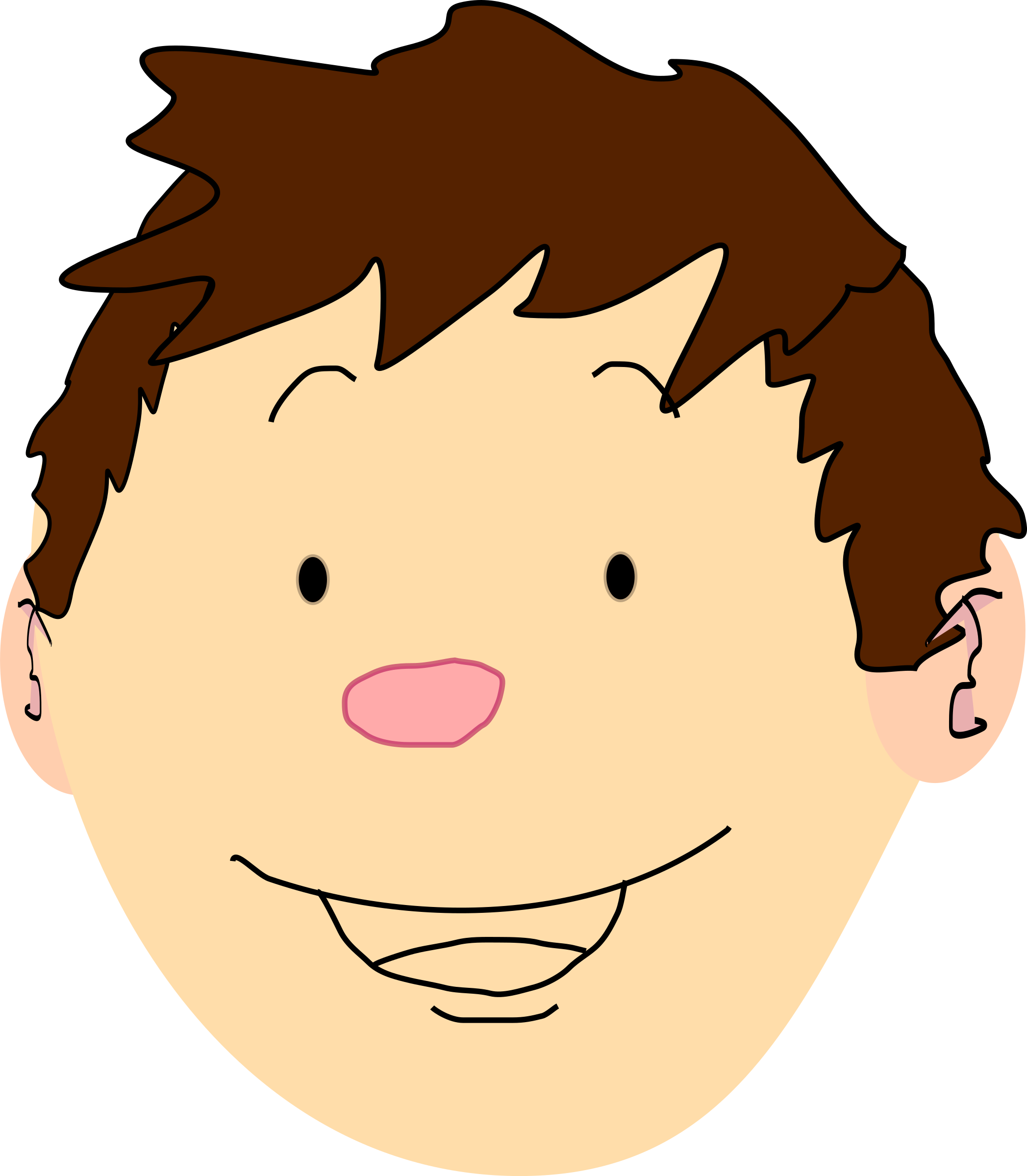 This is the blockchain
❓
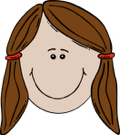 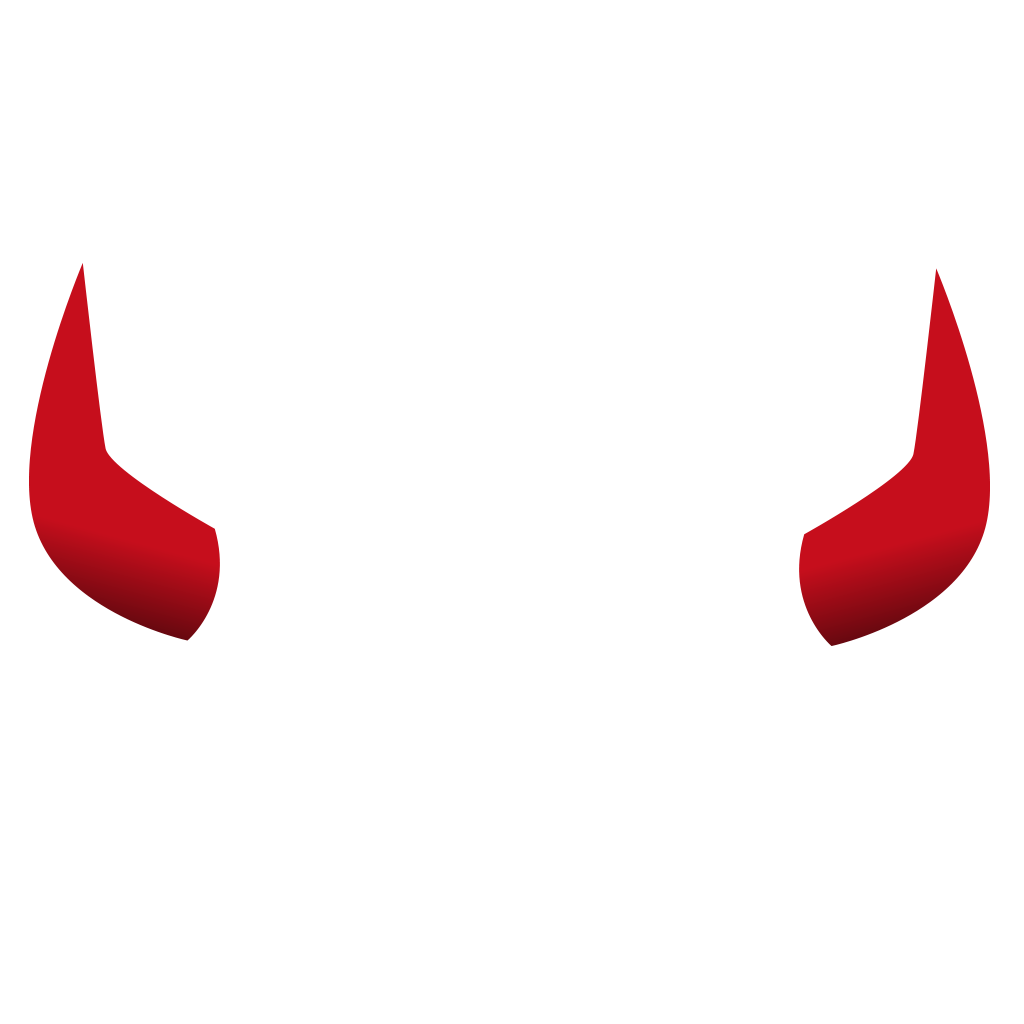 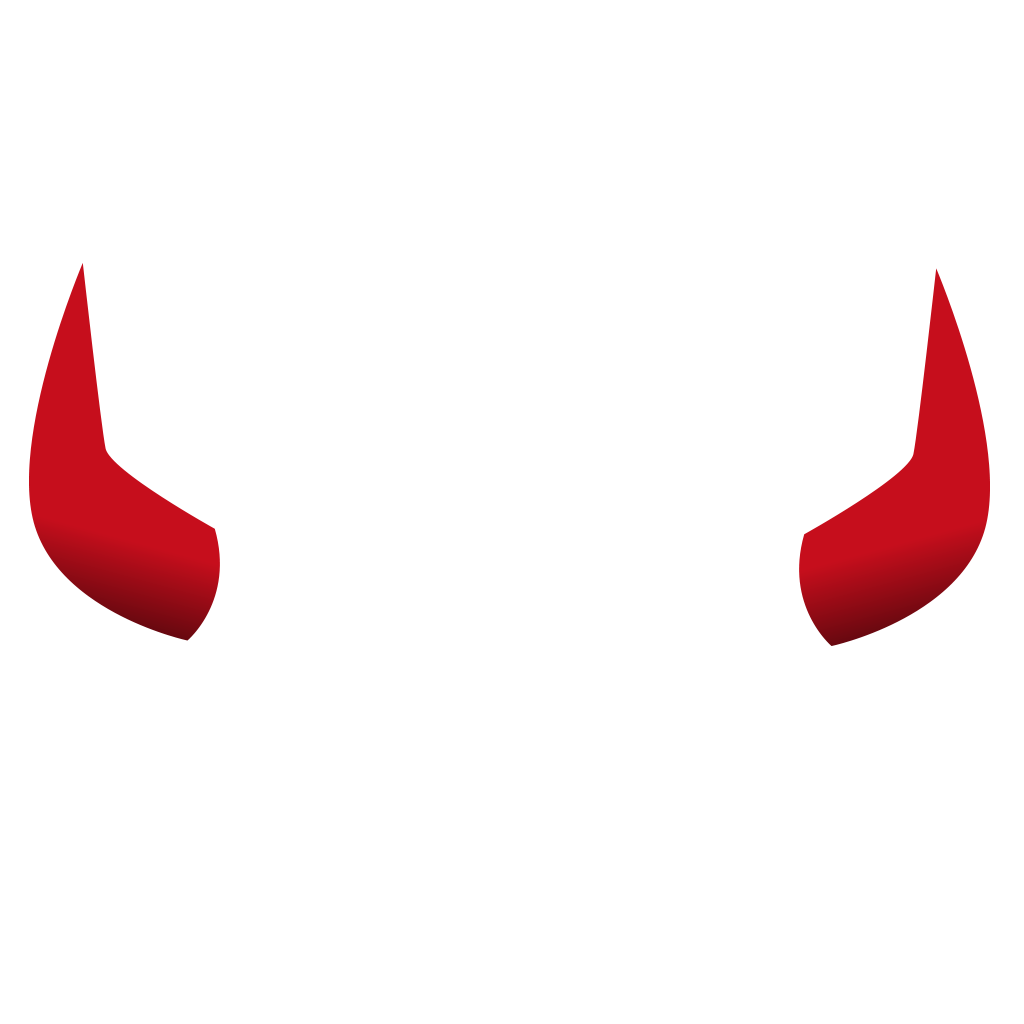 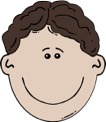 No this is the blockchain
40
Longest Chain Rule
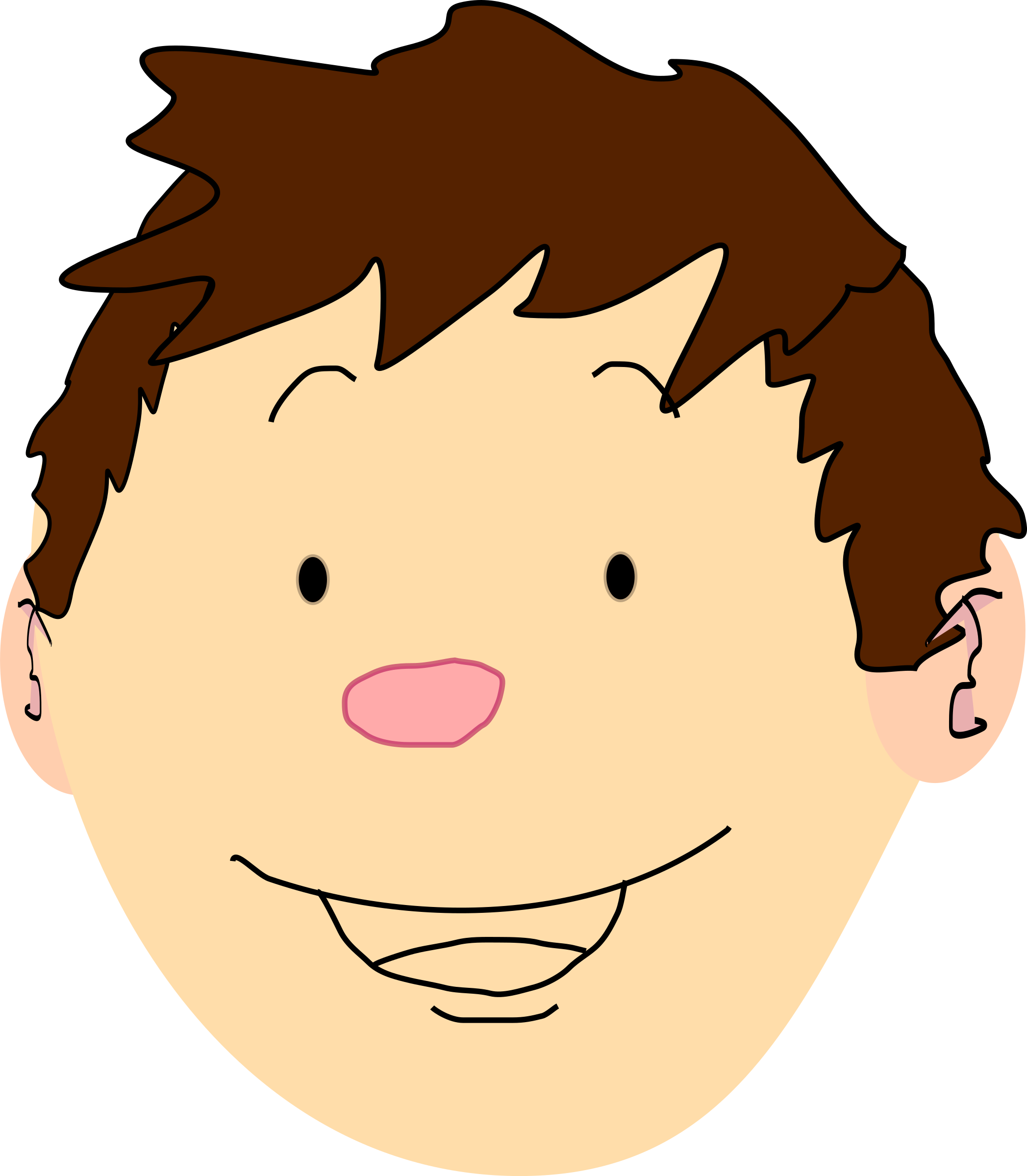 ❗️
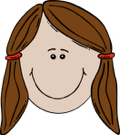 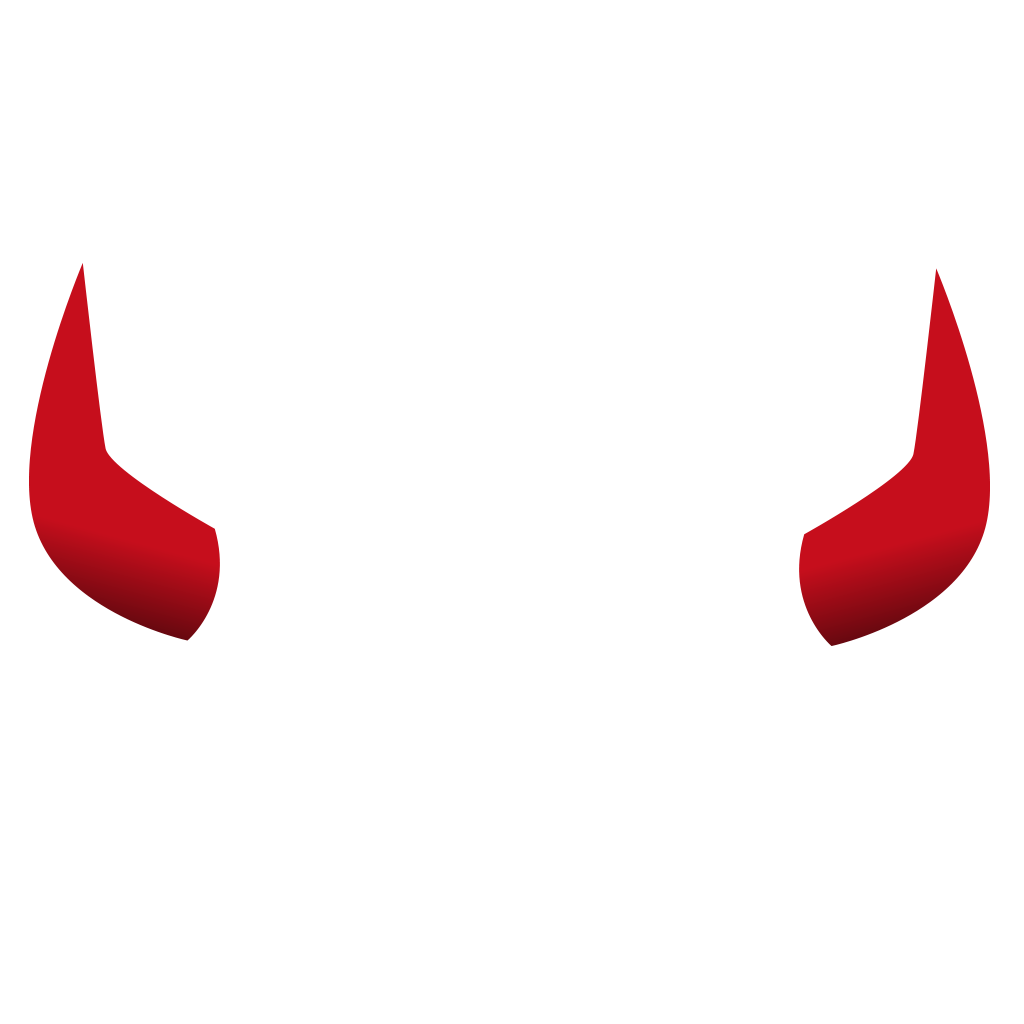 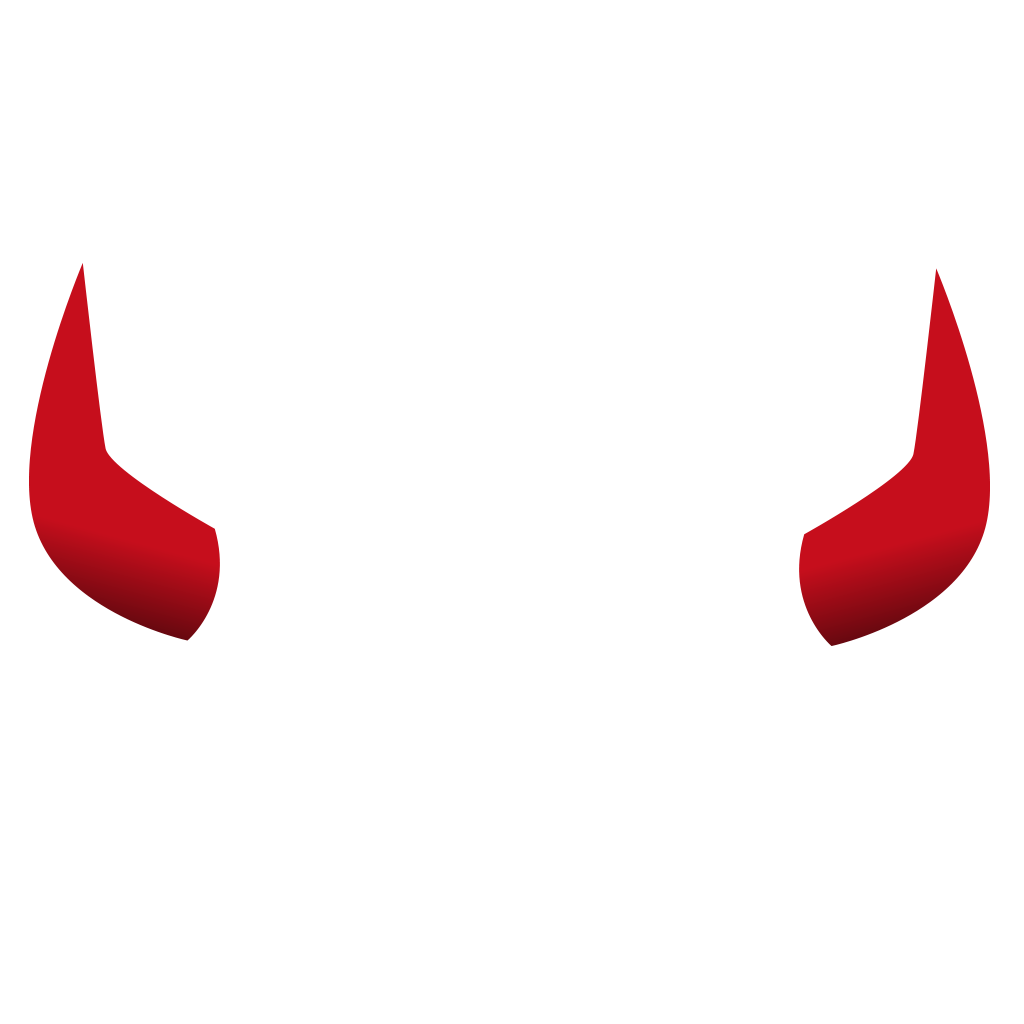 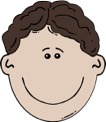 Take the longest chain!
Harder to produce.
41
Simple Payment Verifying Client [Satoshi’08]
prev: H(  )
prev: H(  )
prev: H(  )
trans: H(  )
trans: H(  )
trans: H(  )
Just store the block headers
H(  )   H(  )
H(  )   H(  )
H(  )   H(  )
transaction
transaction
transaction
transaction
42
Verify Block Headers
prev:		H(  )
prev:		H(  )
prev:		H(  )
mrkl_root: 	H(  )
mrkl_root: 	H(  )
mrkl_root: 	H(  )
✅
nonce: 	0x0001...
nonce: 	0xffff...
nonce: 	0x0000...
nonce: 	0x0001...
nonce: 	0x0002...
nonce: 	0xf77e...
nonce: 	0x0001...
nonce: 	0xffff...
nonce: 	0x0000...
nonce: 	0x0001...
nonce: 	0x0002...
nonce: 	0xf77e...
nonce: 	0x0000...
nonce: 	0x7a83
nonce: 	0x0000...
hash:   	0xd0c7...
hash:   	0xd0c7...
hash:   	0x6a1f...
hash:   	0x300c...
hash:
hash:   	0x0224...
hash:   	0xc9c8...
hash:   	0x0000...
hash:   	0x6a1f...
hash:   	0x300c...
hash:
hash:   	0x0224...
hash:   	0xc9c8...
hash:   	0x0000...
hash:   	0x3485...
hash:
hash:   	0x3485...
hash:   	0x0000
hash:
Hash
≤ 00000000000000001FB893000000000000000000000000000000000000000000
✅
70+ leading zeroes required...
43
Use the Longest Chain Rule
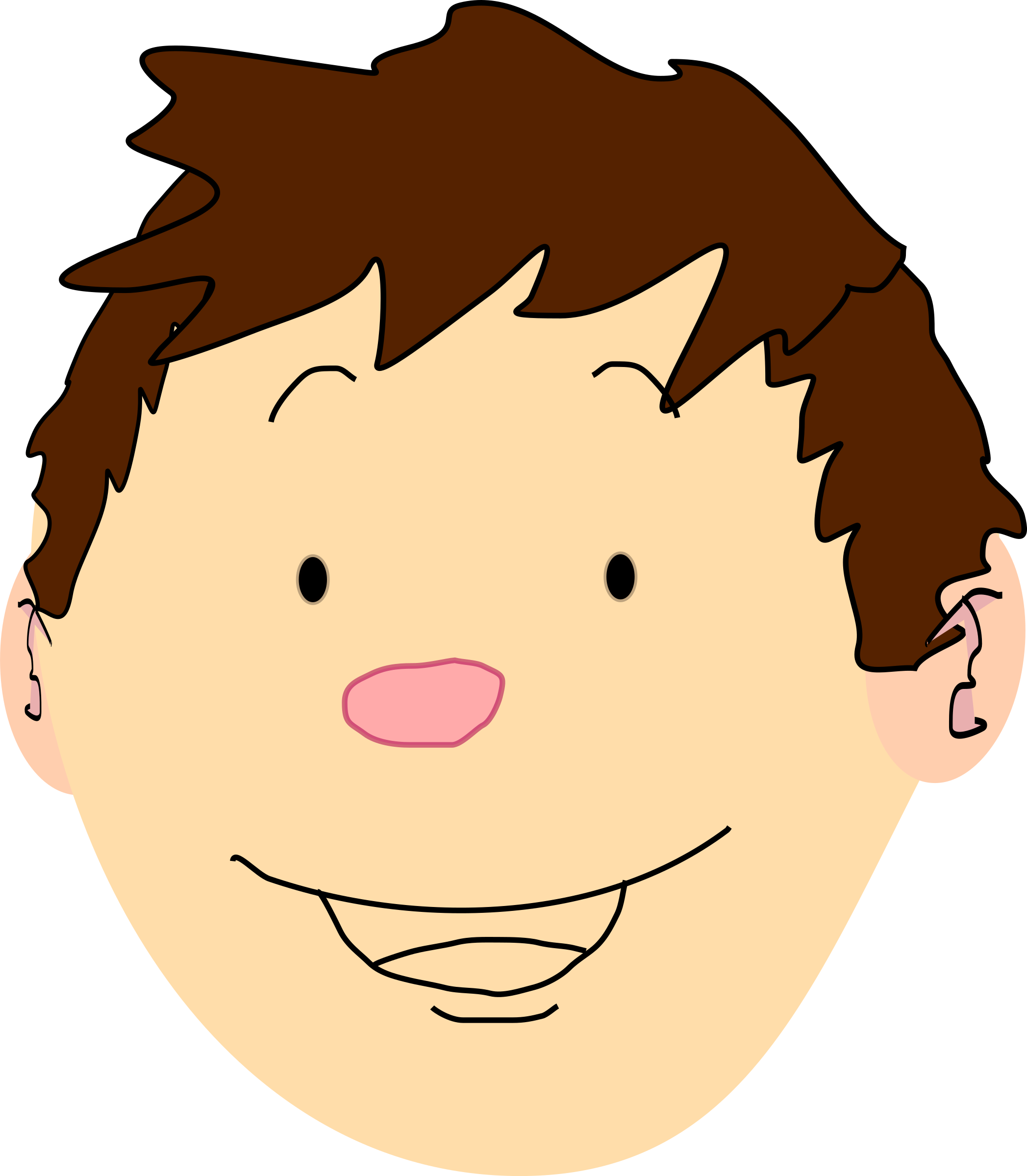 ❗️
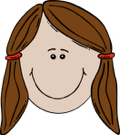 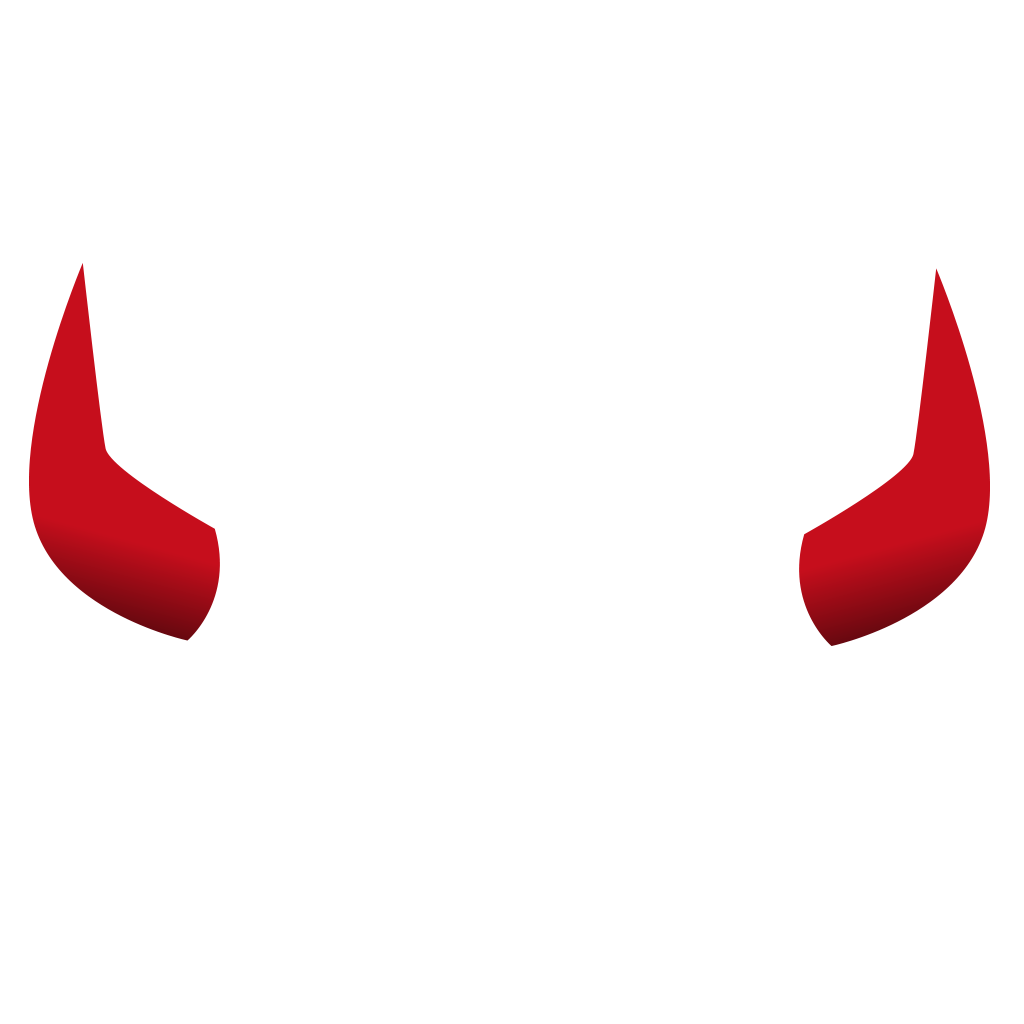 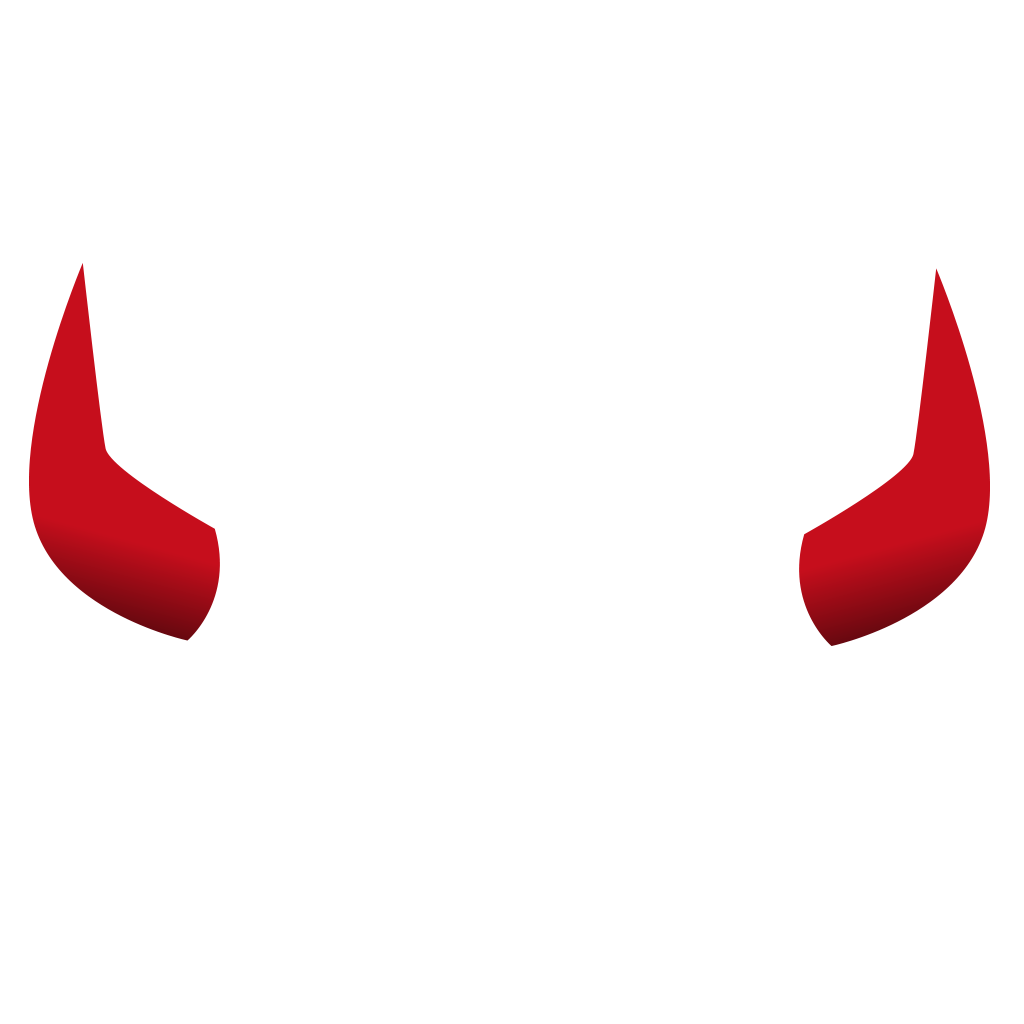 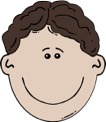 44
Can’t verify all transactions (but that’s ok)
❓
prev: H(  )
prev: H(  )
prev: H(  )
trans: H(  )
trans: H(  )
trans: H(  )
Assumption:
Longest chain is produced honestly
H(  )   H(  )
❓
H(  )   H(  )
H(  )   H(  )
❓
❓
❓
❓
transaction
transaction
transaction
transaction
45
Can verify specific transactions (with help)
prev: H(  )
prev: H(  )
prev: H(  )
trans: H(  )
trans: H(  )
trans: H(  )
❓
transaction
46
Can verify specific transactions (with help)
prev: H(  )
prev: H(  )
prev: H(  )
trans: H(  )
trans: H(  )
trans: H(  )
H(  )
✅
transaction
47
SPV Properties and Problems
Can determine the longest chain
Can verify transaction inclusion
Does not grow with #transactions
80 bytes * #blocks (Bitcoin)
508 bytes * #blocks (Ethereum)
Sufficient for sidechains and swaps
No long range attacks possible
Can’t verify all transactions
Grows with #blocks
Less block time-> larger SPV client
60 MB in Bitcoin
3.2 GB in Ethereum
Especially bad for multi-chain clients
Flyclient: A super-light clients
prev: H(  )
prev: H(  )
prev: H(  )
trans: H(  )
trans: H(  )
trans: H(  )
49
Flyclient: A super-light clients
Store just the head
root: H(  )
root: H(  )
root: H(  )
trans: H(  )
trans: H(  )
trans: H(  )
50
Flyclient: A super-light clients
Store just the head
root: H(  )
root: H(  )
Merkle Tree (MMR)
trans: H(  )
trans: H(  )
51
Verifying Transaction
root: H(  )
root: H(  )
Chain head
trans: H(  )
trans: H(  )
H(  )
✅
52
transaction
Flyclient: Two Heads?
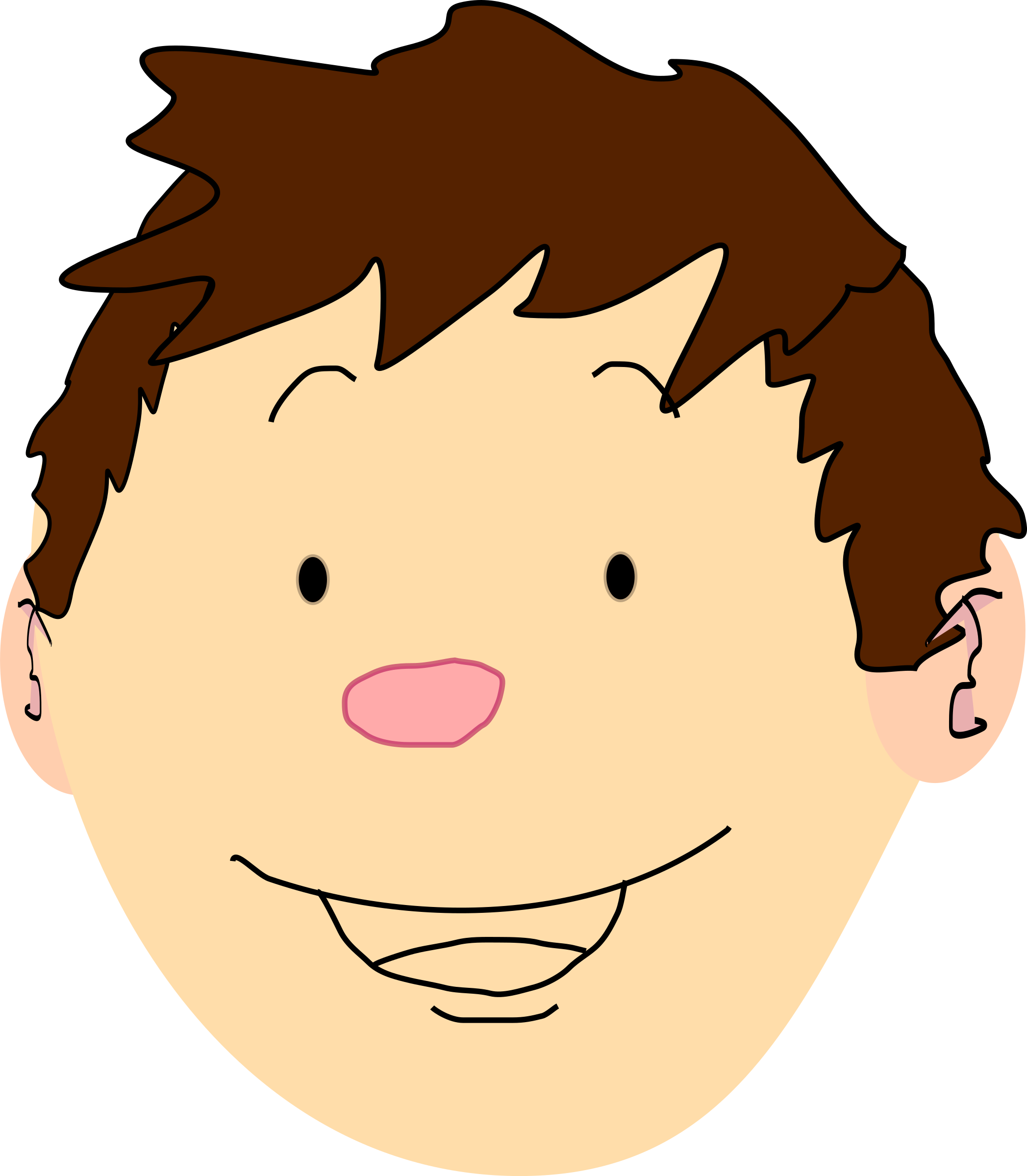 ❓
This is the head
Assumption:
At least one chain is honest

Other one has at most a c fraction of the mining power (c fraction blocks are valid)
Ex: c=1/3
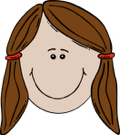 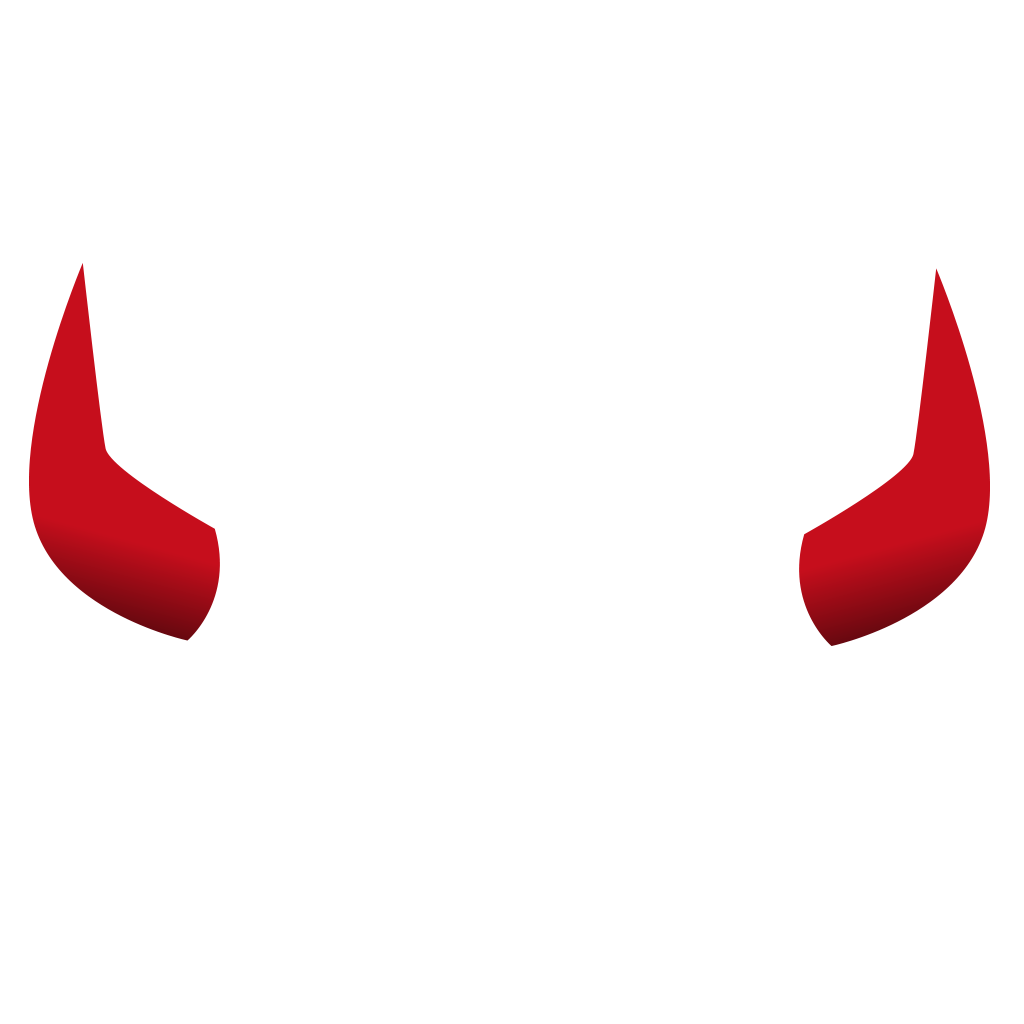 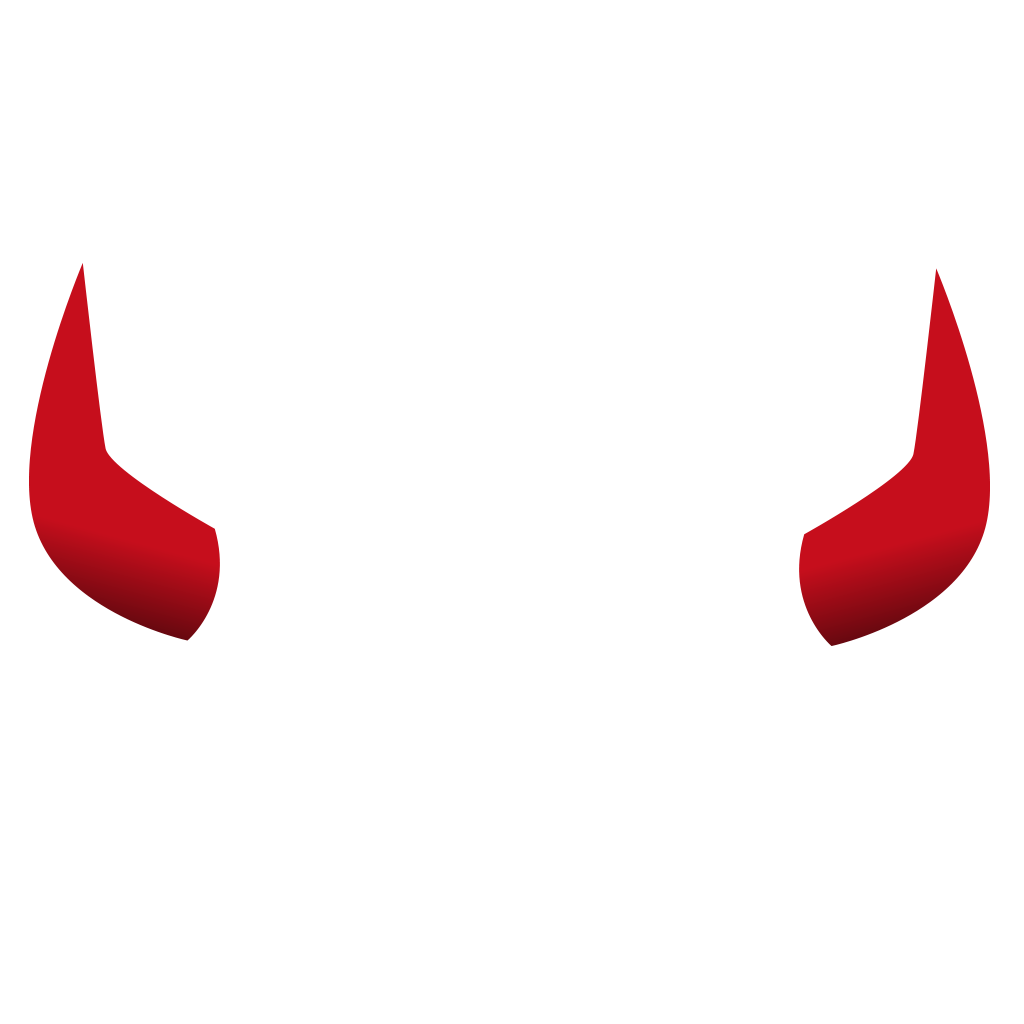 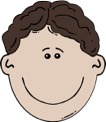 No this is the head
53
Flyclient Strawman 1
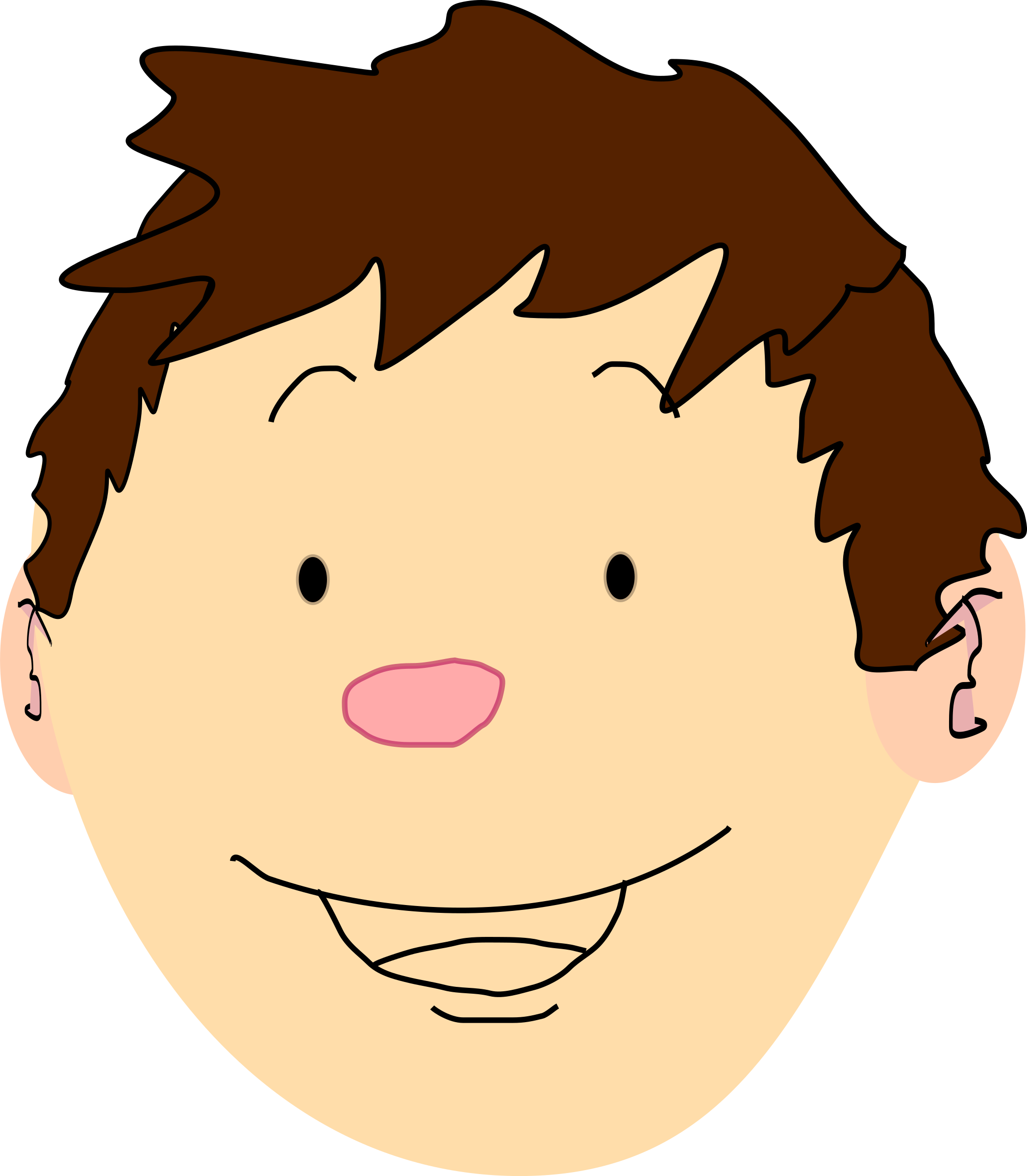 Give me k blocks: 7,13,210…
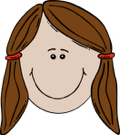 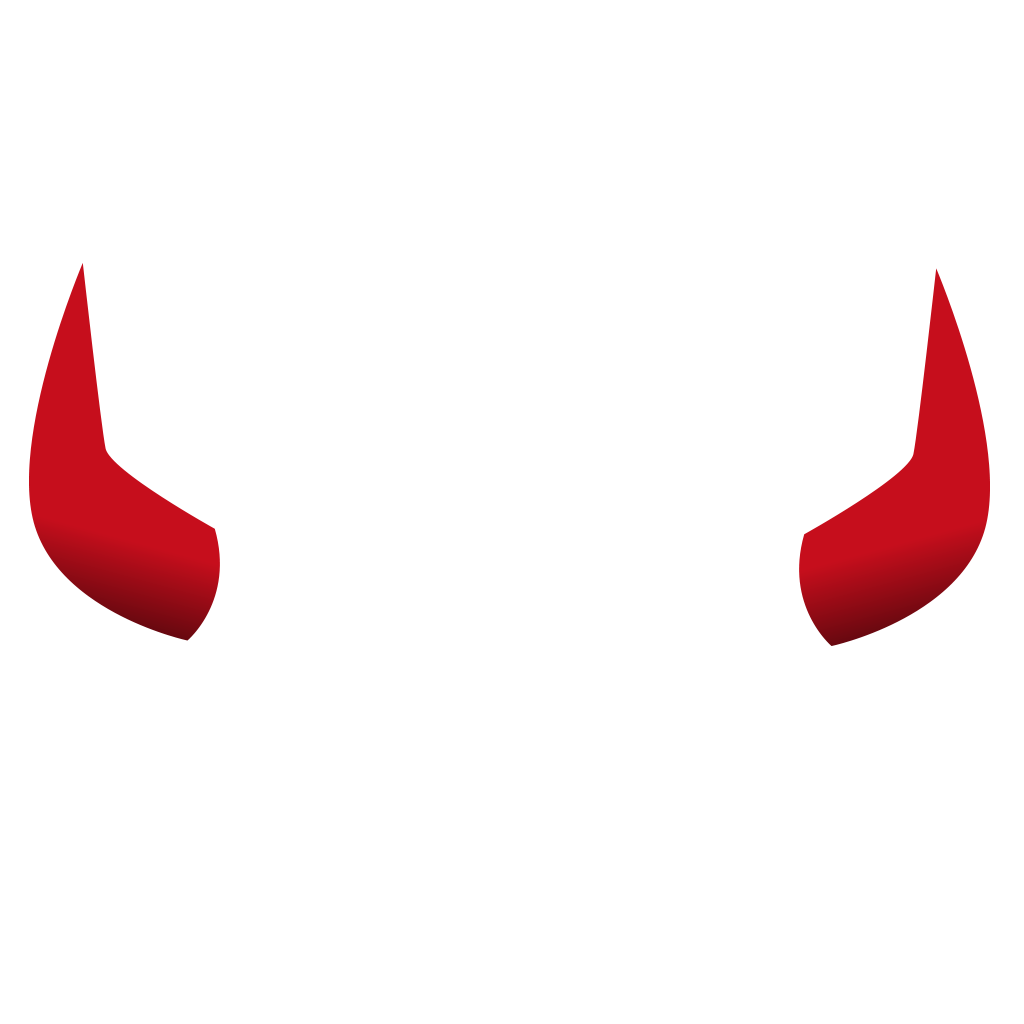 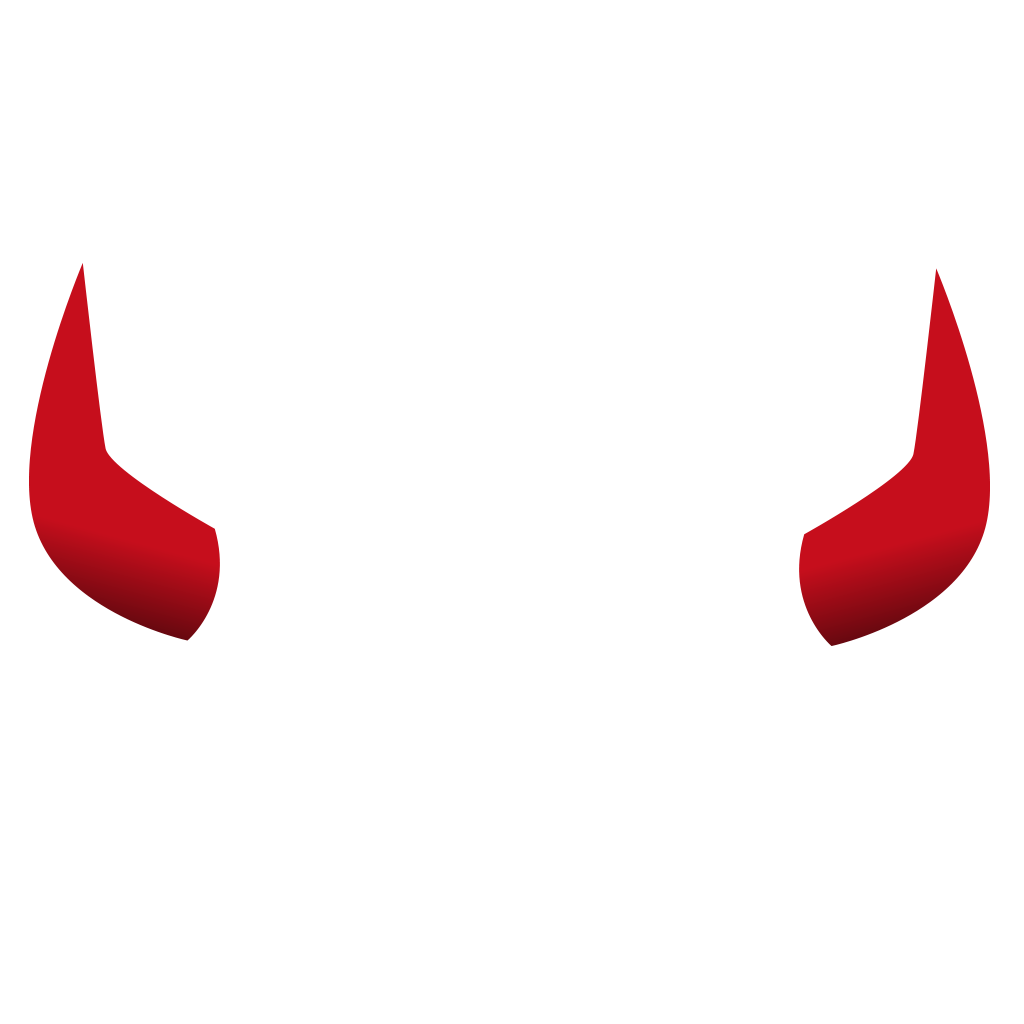 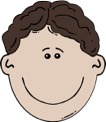 54
Flyclient Strawman 1: sample constant # of blocks
Head 1
Honest chain
Sample k blocks + MMR inclusion proof for each
Malicious chain (only 1/3 of the blocks have a PoW)
Head 2
55
Flyclient Strawman 1: sample constant # of blocks
Head 1
Honest chain
Malicious chain (only 1/3 of the blocks have a PoW)
Head 2
56
Flyclient Strawman 1 problem: Forking
Honest chain
Head 1
Malicious Fork
Head 2
57
Flyclient idea: Find Fork Point
Head 1
Honest chain
Malicious Fork
Knowing this point suffices
Head 2
︸
Sample blocks after fork
58
Flyclient: Idea bound forking point
Head 1
Honest chain
Head 2
59
Flyclient: Idea bound forking point
Head 1
Honest chain
Head 2
60
Flyclient: Idea bound forking point
Head 1
Honest chain
Head 2
Step 3: Repeat
61
Flyclient: Idea bound forking point
Head 1
Honest chain
Head 2
Step 3: Repeat
62
Flyclient: Idea bound forking point
Head 1
Honest chain
Head 2
Step 4: Check final L blocks (to prevent short forks)
63
Flyclient
The ultra light client
Ideally, we would have a light client protocol that enables verifying that all transactions are valid and that the entire consensus was correct while minimizing synchronization time and data storage
Possible: Using SNARKs! Lecture 8 onwards 
END  OF  LECTURE
Next week: Threshold crypto